NATIONAL OCEANIC AND ATMOSPHERIC ADMINISTRATION
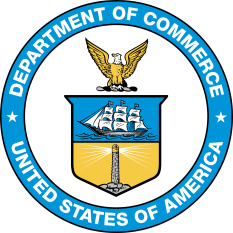 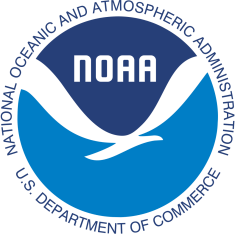 GFSv16 Severe Weather: Strengths and Concerns
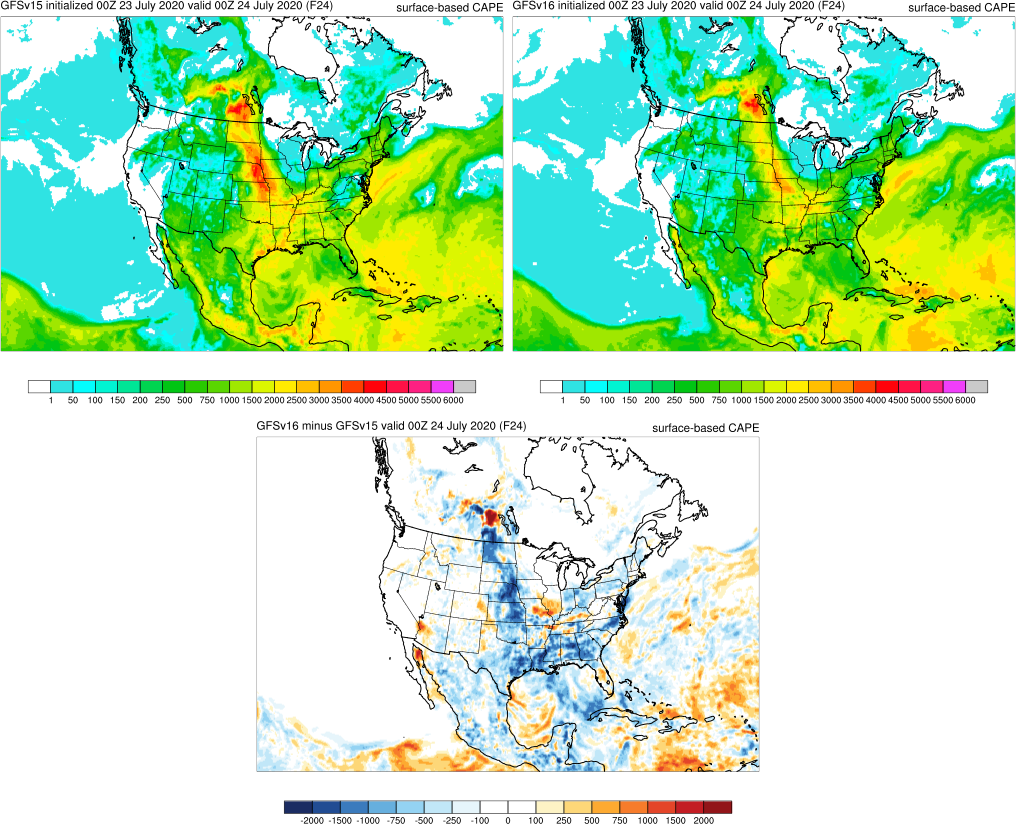 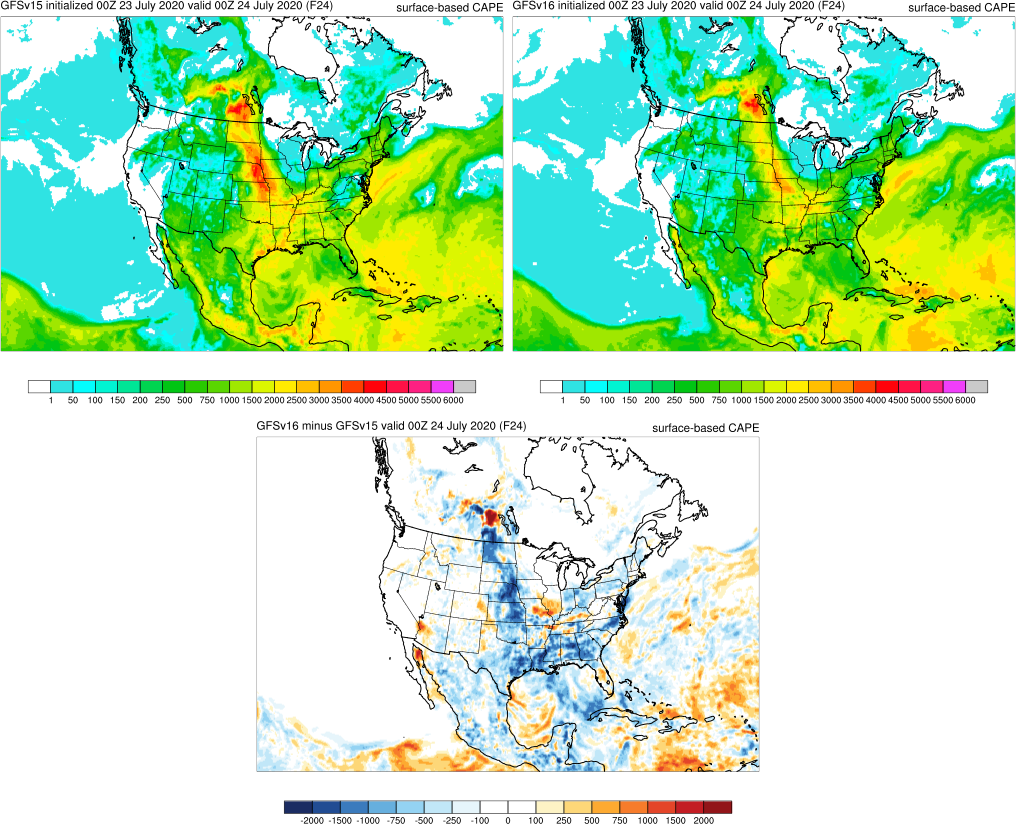 GFSv15
GFSv16
v16 - v15
Logan DawsonEMC Model Evaluation Group Webinar
3 September 2020
NATIONAL OCEANIC AND ATMOSPHERIC ADMINISTRATION
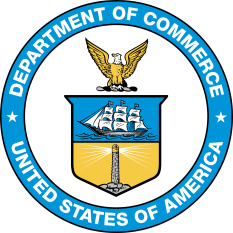 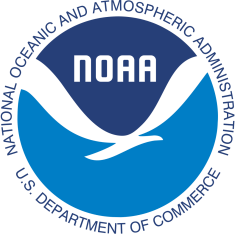 GFSv16 Severe Weather: Strengths
Improved synoptic predictability can highlight some severe weather threats earlier than GFSv15 

Handles the position of relevant frontal boundaries better

Tends to have better dryline positions
NATIONAL OCEANIC AND ATMOSPHERIC ADMINISTRATION
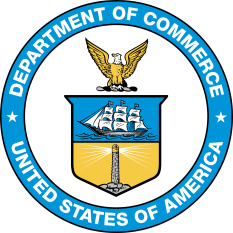 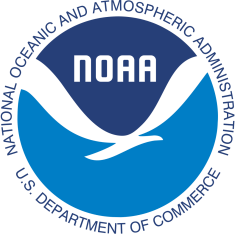 GFSv16 Severe Weather: Strengths
Improved synoptic predictability can highlight some severe weather threats earlier than GFSv15 

Handles the position of relevant frontal boundaries better

Tends to have better dryline positions
NATIONAL OCEANIC AND ATMOSPHERIC ADMINISTRATION
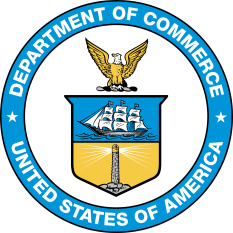 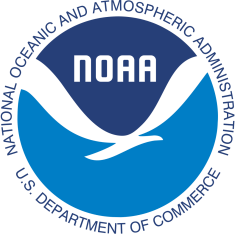 Improved Synoptic Predictability
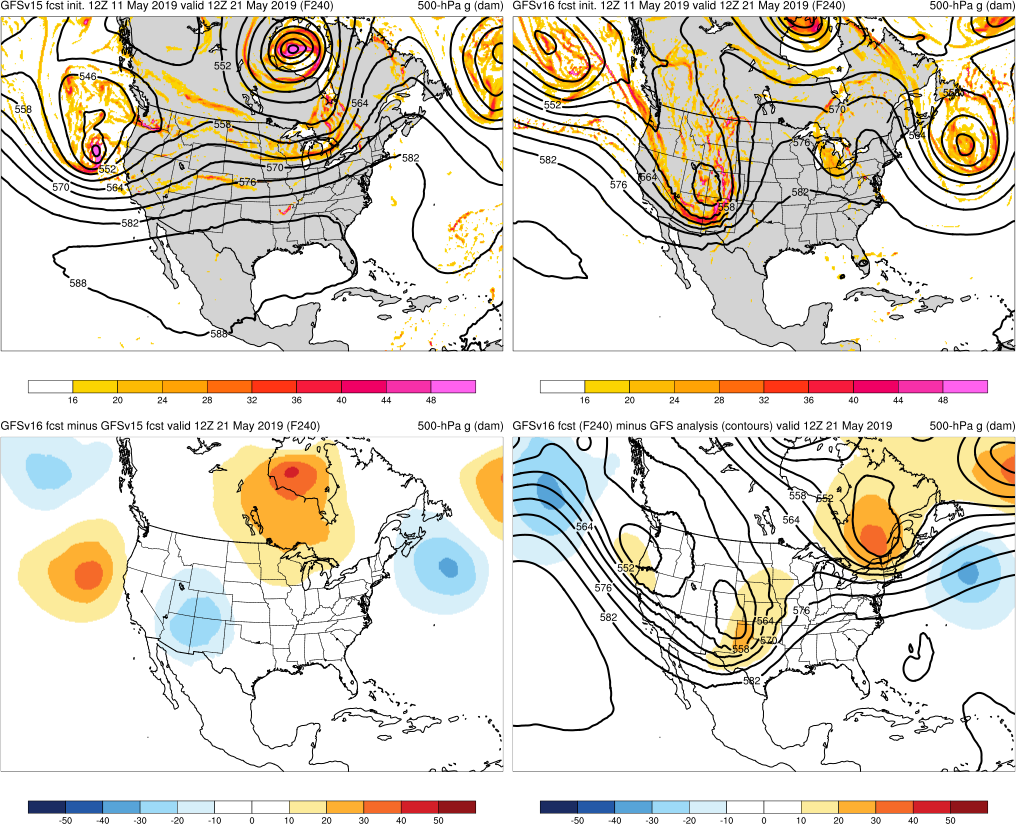 May 2019 High Risk
(20–21 May 2019)
Init: 12Z 11 May 2019
Valid: 12Z 21 May 2019 (F240)

GFSv16 had an excellent 10-day forecast for the Intermountain West trough that was the feature of interest for the 20 May 2019 High Risk Day

GFSv16 predicted this pattern change before GFSv15
GFSv15
GFSv16
GFS
ANL
v16 - v15
NATIONAL OCEANIC AND ATMOSPHERIC ADMINISTRATION
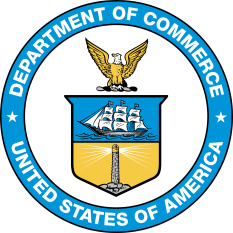 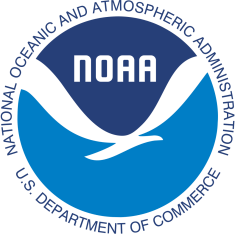 Improved Synoptic Predictability
Easter Sunday Outbreak
(12–13 April 2020)
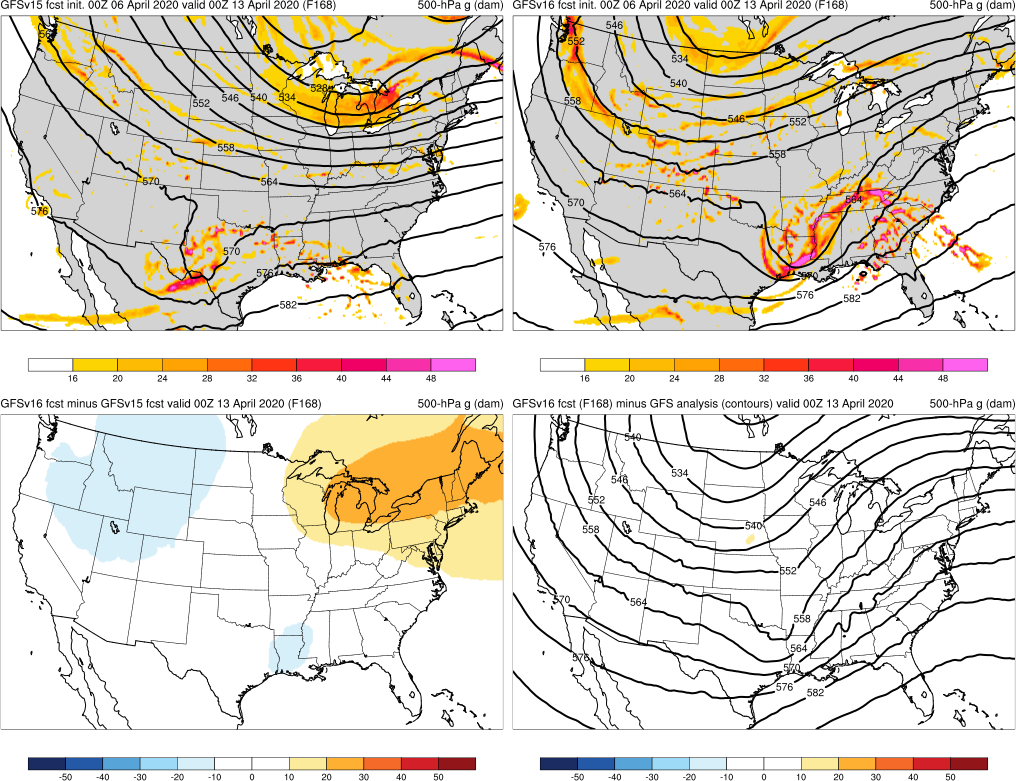 GFSv16
GFSv15
Init: 00Z 6 April 2020
Valid: 00Z 13 April 2020 (F168)

GFSv16 was slightly too progressive, but still progged a potent upper trough posing a threat to the Deep South with 7 days of lead time
v16 - v15
GFS
ANL
NATIONAL OCEANIC AND ATMOSPHERIC ADMINISTRATION
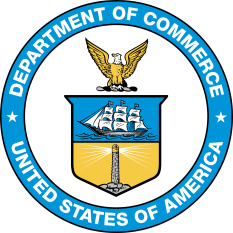 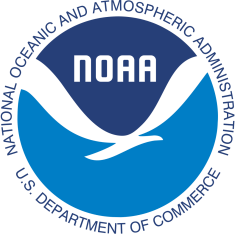 Improved Synoptic Predictability
Southeast Moderate Risk
(19–20 April 2020)
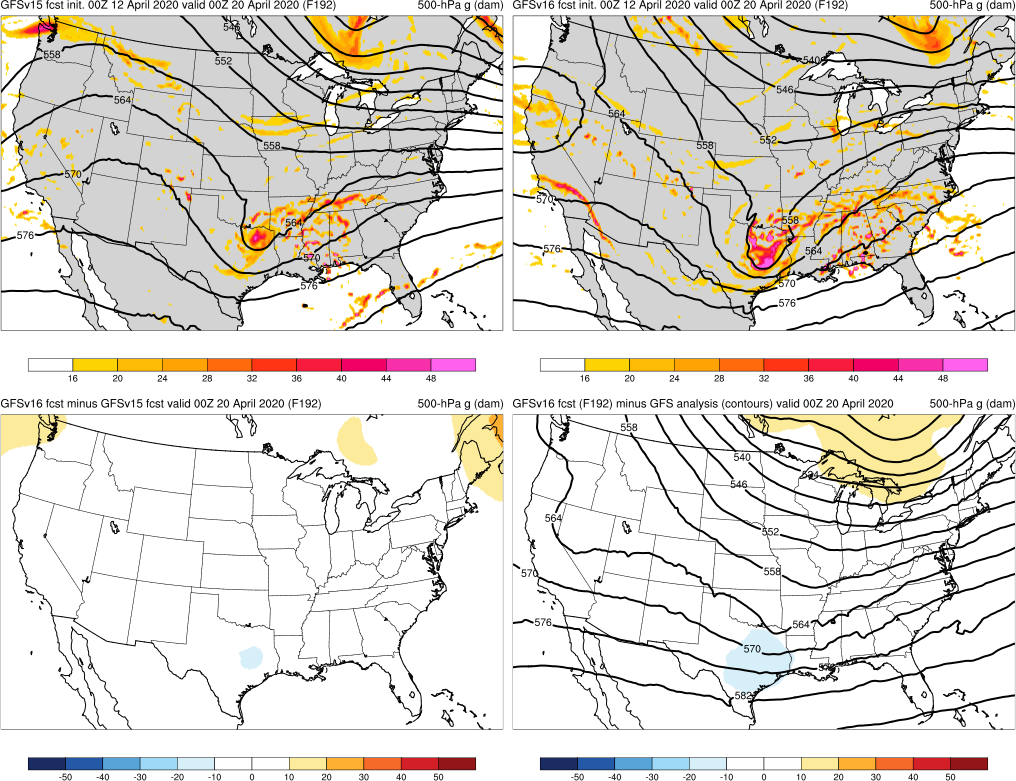 GFSv16
GFSv15
Init: 00Z 12 April 2020
Valid: 00Z 20 April 2020 (F192)

GFSv15 and GFSv16 correctly progged the timing and position of the shortwave trough

Both models forecasted this trough at longer lead times, but GFSv16 was too fast and 
	GFSv15 was too slow
v16 - v15
GFS
ANL
NATIONAL OCEANIC AND ATMOSPHERIC ADMINISTRATION
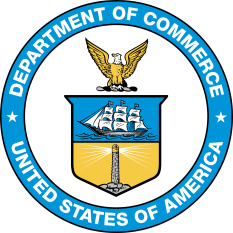 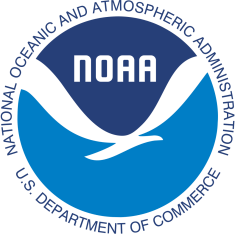 GFSv16 Severe Weather: Strengths
Improved synoptic predictability can highlight some severe weather threats earlier than GFSv15 

Handles the position of relevant frontal boundaries better

Tends to have better dryline positions
NATIONAL OCEANIC AND ATMOSPHERIC ADMINISTRATION
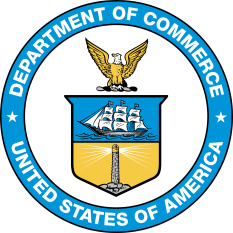 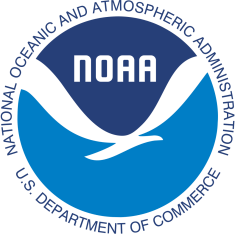 Improved Positioning of Frontal Boundaries
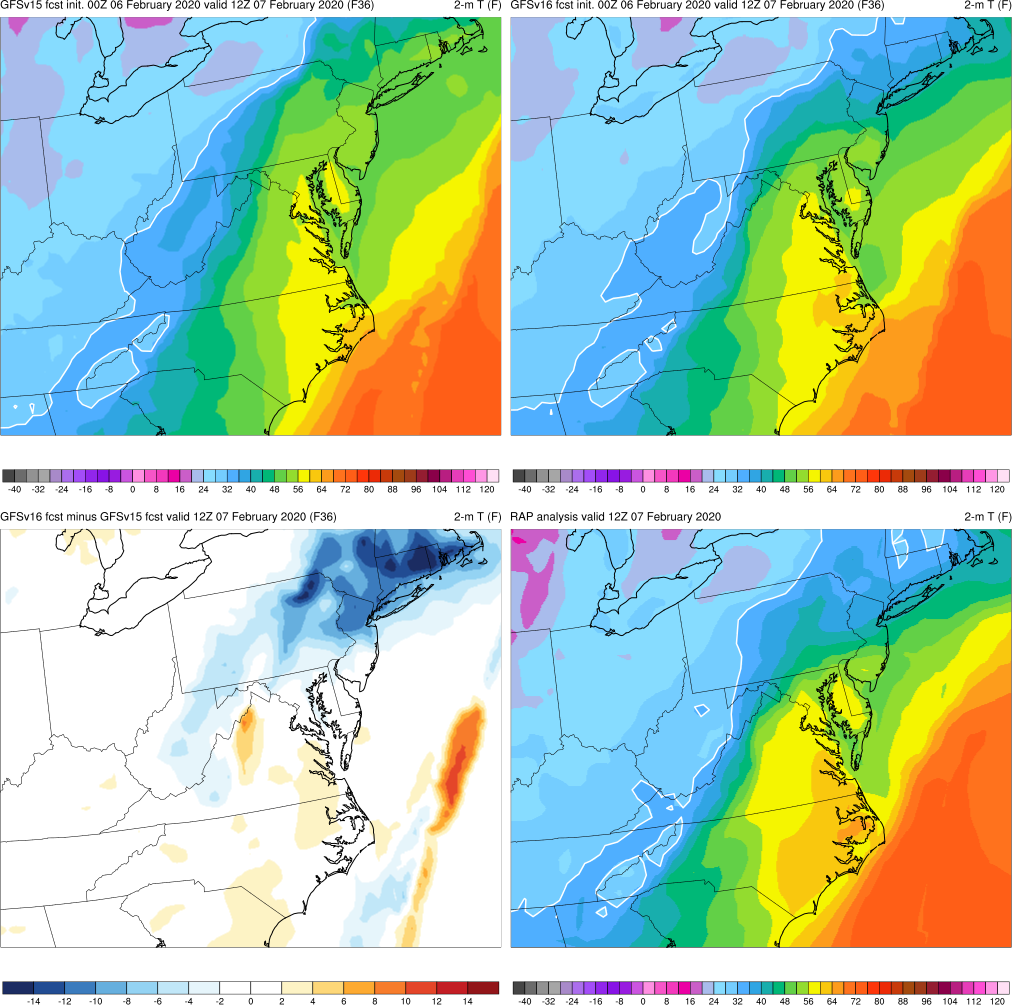 Mid-Atlantic Severe
(7 February 2020)
GFSv15
GFSv16
Init: 00Z 6 February 2020
Valid: 12Z 7 February 2020 (F036)

GFSv16 forecasts for the Mid-Atlantic Severe event consistently forecasted the warm front position better than GFSv15

Frontal position and 2-m temps were identified as important factors in the northward extent of convection  
	(see 2/13/20 MEG presentation)
RAP
ANL
v16 - v15
NATIONAL OCEANIC AND ATMOSPHERIC ADMINISTRATION
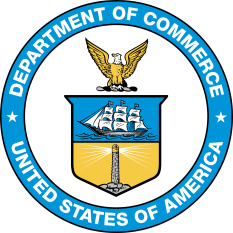 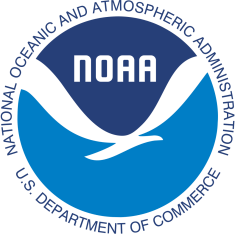 Improved Positioning of Frontal Boundaries
GFSv15     GFSv16     Obs
Mid-Atlantic Severe
(7 February 2020)
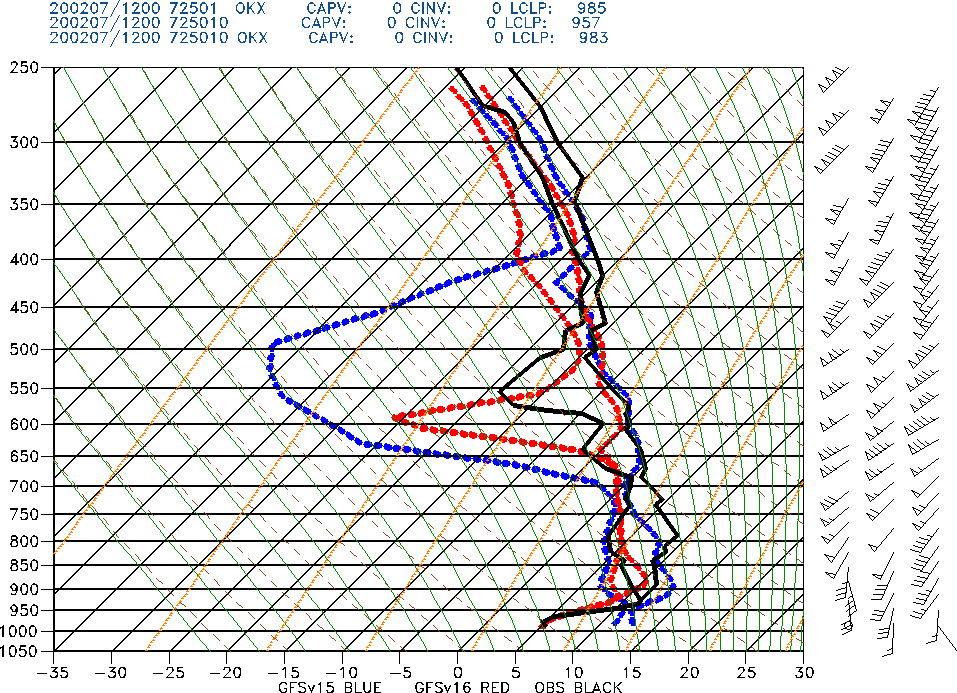 Brookhaven, NY
Init: 00Z 6 February 2020
Valid: 12Z 7 February 2020 (F036)

Sounding at Brookhaven, NY (OKX) shows a clear improvement in the low-level T/Td profiles from GFSv16

Warm front had advanced to the north of OKX in GFSv15
NATIONAL OCEANIC AND ATMOSPHERIC ADMINISTRATION
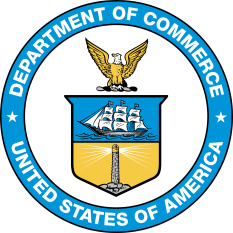 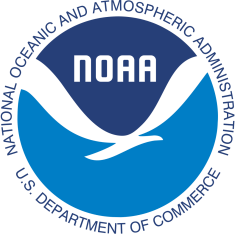 Improved Positioning of Frontal Boundaries
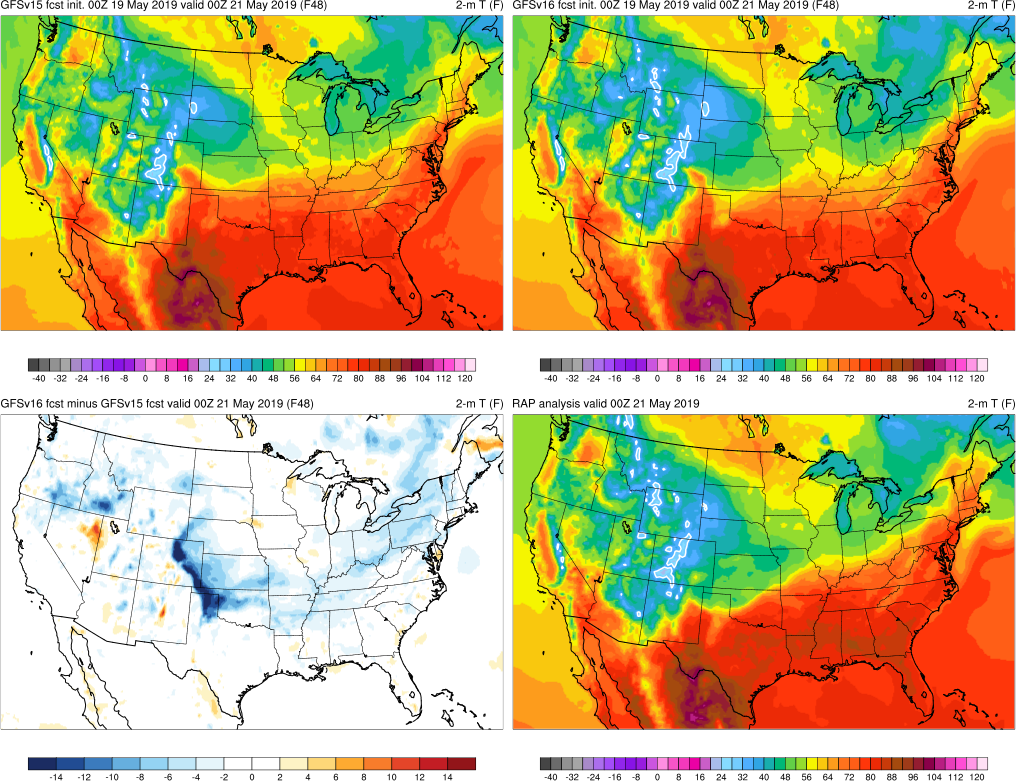 May 2019 Severe
(20–21 May 2019)
Init: 00Z 19 May 2019
Valid: 00Z 21 May 2019 (F048)

While still too far north, GFSv16 showed a better indication of the outflow boundary / cold front pushing into the TX panhandle and NW Oklahoma
GFSv16
GFSv15
RAP
ANL
v16 - v15
NATIONAL OCEANIC AND ATMOSPHERIC ADMINISTRATION
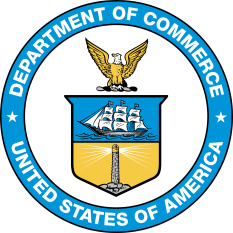 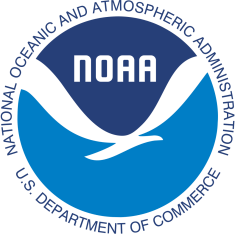 Improved Positioning of Frontal Boundaries
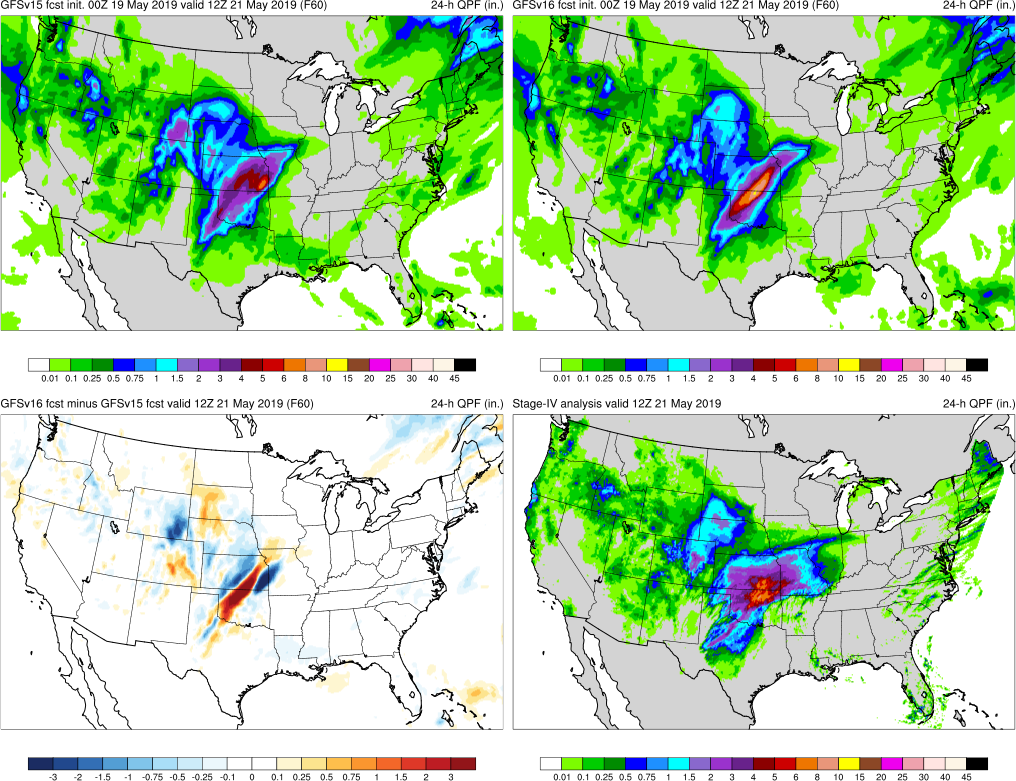 May 2019 Severe
(20–21 May 2019)
Init: 00Z 19 May 2019
Valid: 12Z 21 May 2019 (F060)

With the frontal boundary located further south at F048 in GFSv16, its 24-h precip max at F060 was also correctly located further south
GFSv16
GFSv15
Stage
IV
v16 - v15
NATIONAL OCEANIC AND ATMOSPHERIC ADMINISTRATION
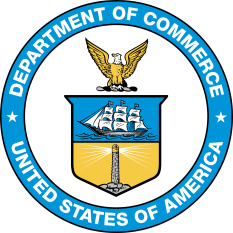 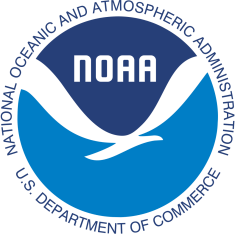 GFSv16 Severe Weather: Strengths
Improved synoptic predictability can highlight some severe weather threats earlier than GFSv15 

Handles the position of relevant frontal boundaries better

Tends to have better dryline positions
NATIONAL OCEANIC AND ATMOSPHERIC ADMINISTRATION
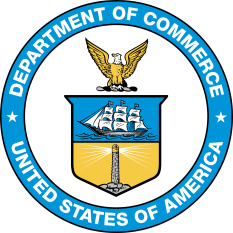 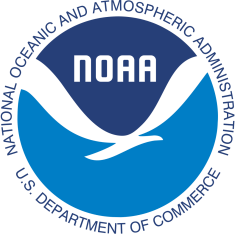 Some Improvement with Dryline Positioning
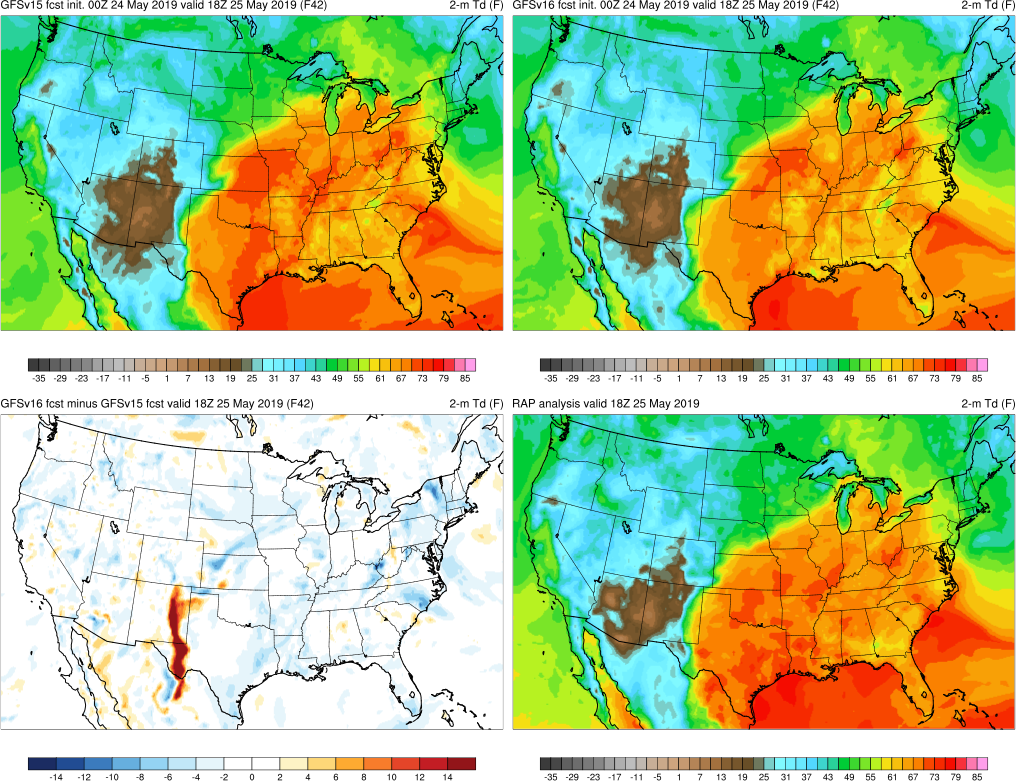 May 2019 Severe
(25 May 2019)
Init: 00Z 24 May 2019
Valid: 18Z 25 May 2019 (F042)

Dryline across west Texas and eastern New Mexico is clearly more correctly positioned further to the west in GFSv16
GFSv16
GFSv15
RAP
ANL
v16 - v15
NATIONAL OCEANIC AND ATMOSPHERIC ADMINISTRATION
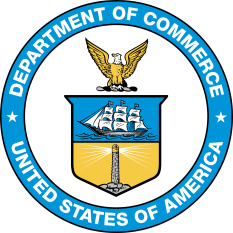 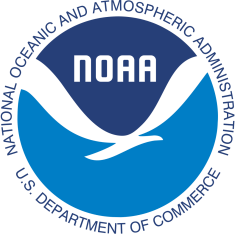 Some Improvement with Dryline Positioning
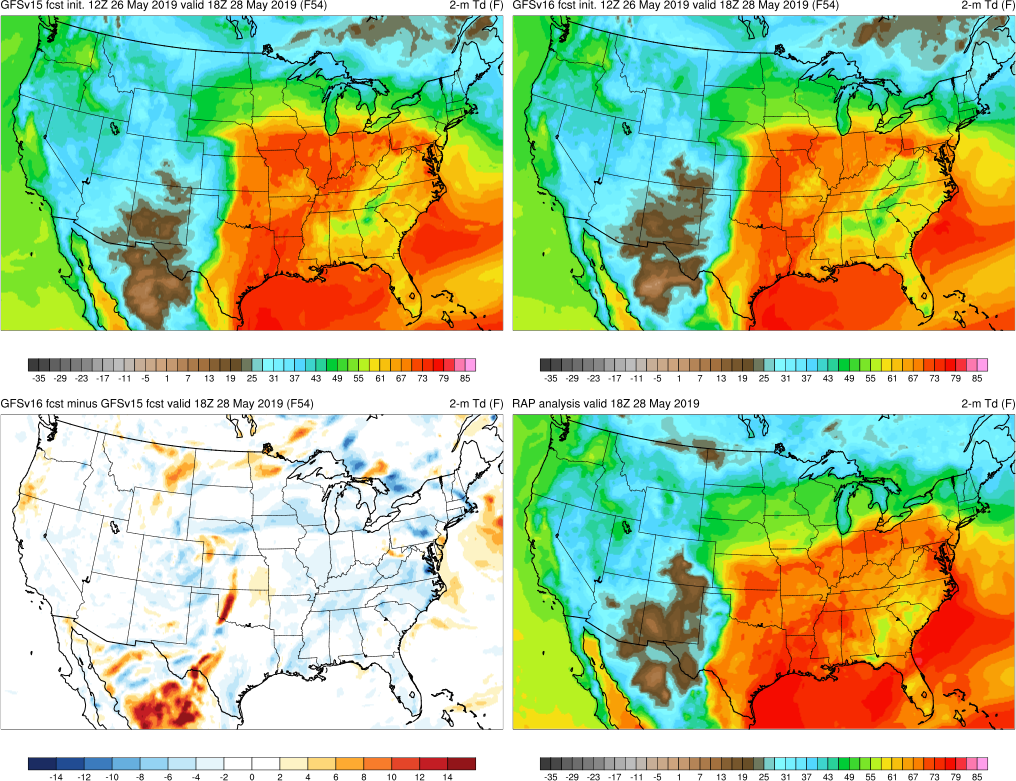 May 2019 Severe
(28 May 2019)
Init: 00Z 26 May 2019
Valid: 18Z 28 May 2019 (F054)

Dryline across Texas, Oklahoma, and Kansas is further west and better located in GFSv16

The most benefit is seen in the Day 2–4 time range, likely resulting from better synoptic performance
GFSv16
GFSv15
RAP
ANL
v16 - v15
NATIONAL OCEANIC AND ATMOSPHERIC ADMINISTRATION
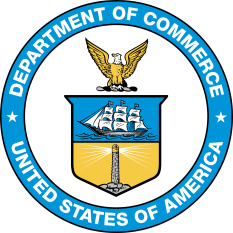 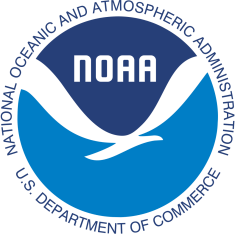 GFSv16 Severe Weather: Concerns
Instability guidance is degraded relative to GFSv15

GFSv16 surface-based CAPE magnitudes are consistently lower at all valid times and at all forecast lead times

Some contributing factors:
Drier top-layer soil initial conditions tend to reduce available boundary layer moisture
Overmixing can lead to boundary layers being too warm, dry, and deep at times
Tendency for the surface to decouple too early in the East?
NATIONAL OCEANIC AND ATMOSPHERIC ADMINISTRATION
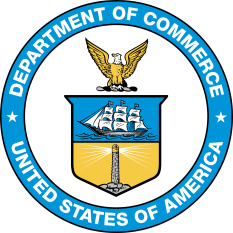 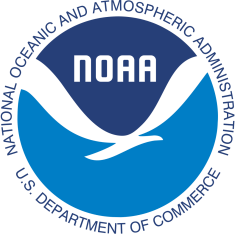 GFSv16 CAPE Verification
Grid-to-obs verification of surface-based CAPE at available upper air observation sites

CAPE is verified at 06Z and 18Z when special soundings are available

Due to an earlier bug in the post-processing of GFSv16 CAPE, stats will be heavily weighted toward the real-time parallel period (see 8/6/20 MEG presentation on GFSv16 stats for more details)
NATIONAL OCEANIC AND ATMOSPHERIC ADMINISTRATION
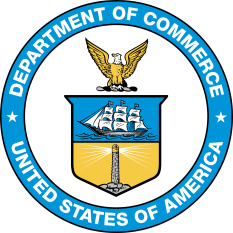 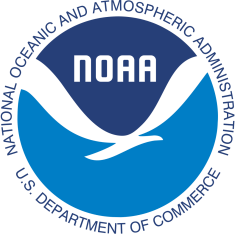 CAPE Magnitudes Are Reduced in GFSv16
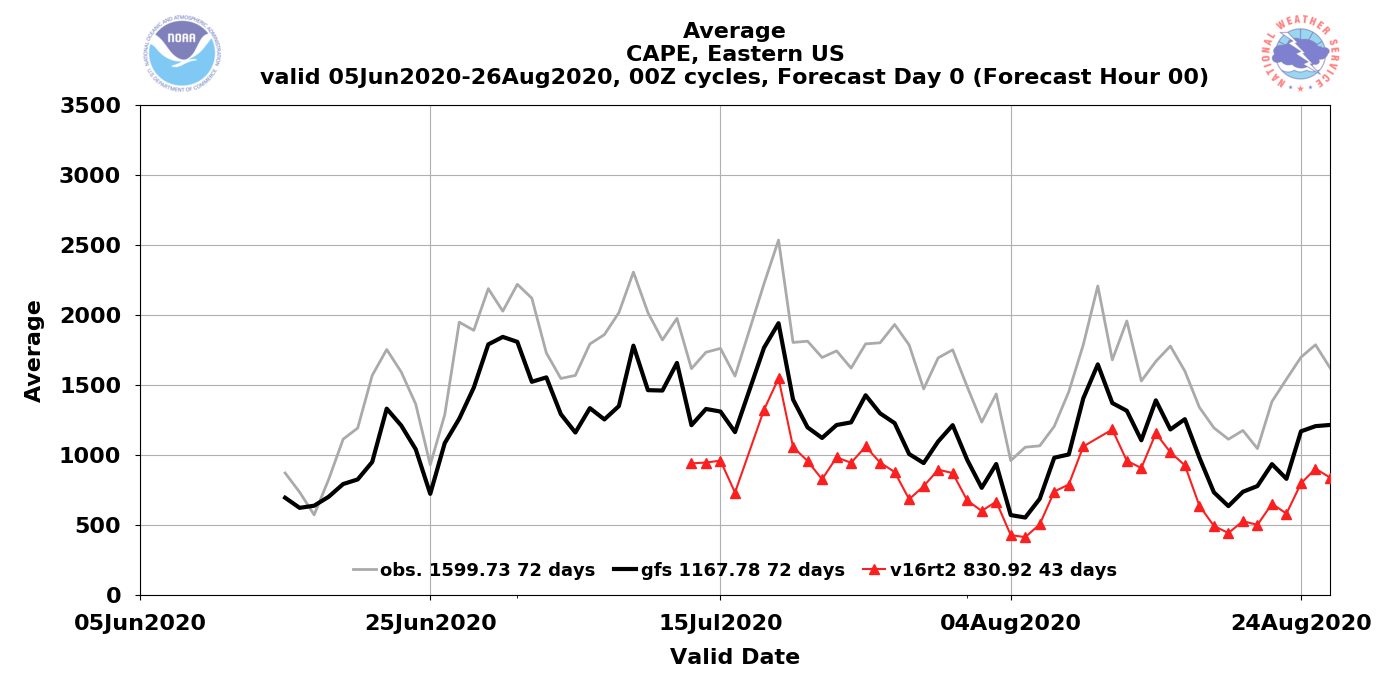 GFSv15
GFSv16
Obs
Operational GFSv15 CAPE analyses/forecasts are consistently lower than obs

CAPE magnitudes in GFSv16 analyses/forecasts are consistently lower than those from GFSv15
NATIONAL OCEANIC AND ATMOSPHERIC ADMINISTRATION
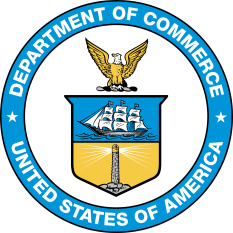 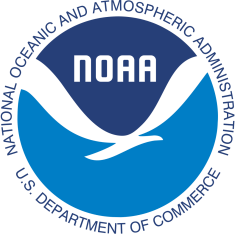 CAPE Magnitudes Are Reduced in GFSv16
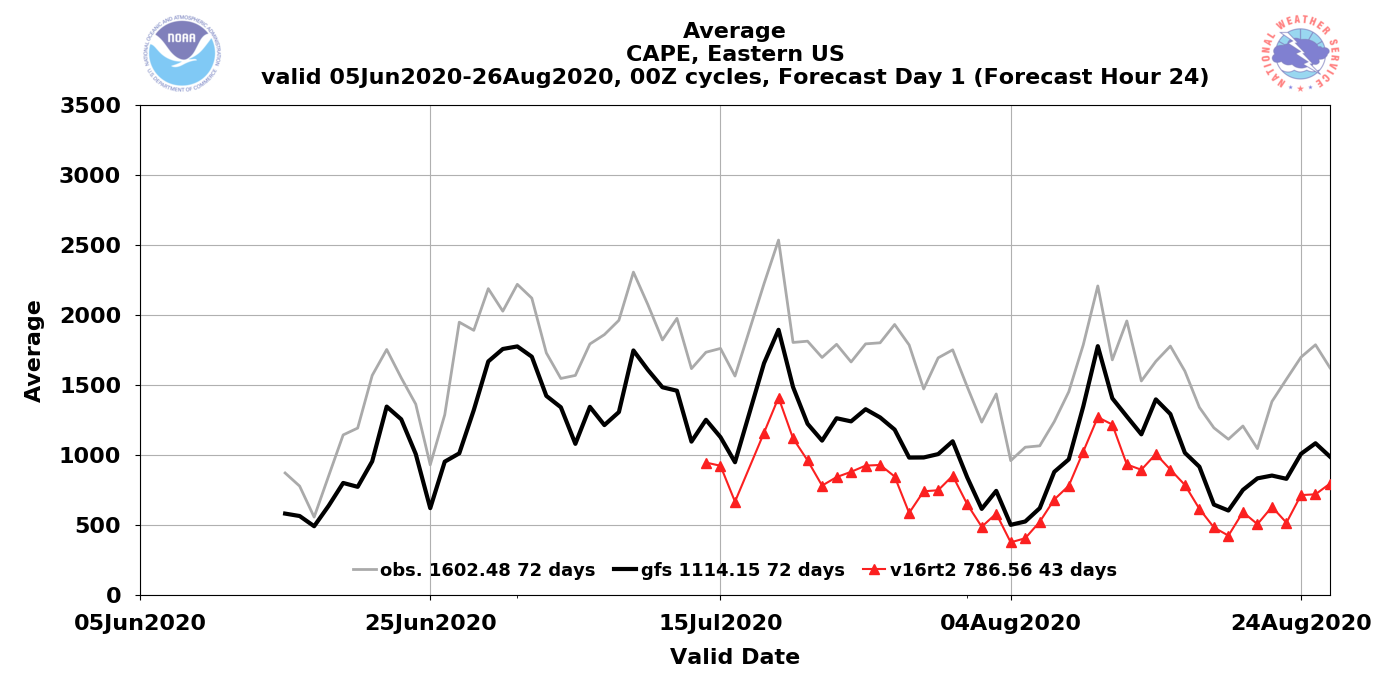 GFSv15
GFSv16
Obs
Operational GFSv15 CAPE analyses/forecasts are consistently lower than obs

CAPE magnitudes in GFSv16 analyses/forecasts are consistently lower than those from GFSv15
NATIONAL OCEANIC AND ATMOSPHERIC ADMINISTRATION
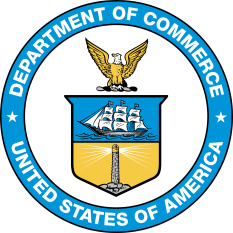 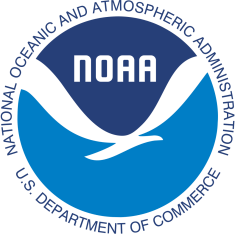 CAPE Magnitudes Are Reduced in GFSv16
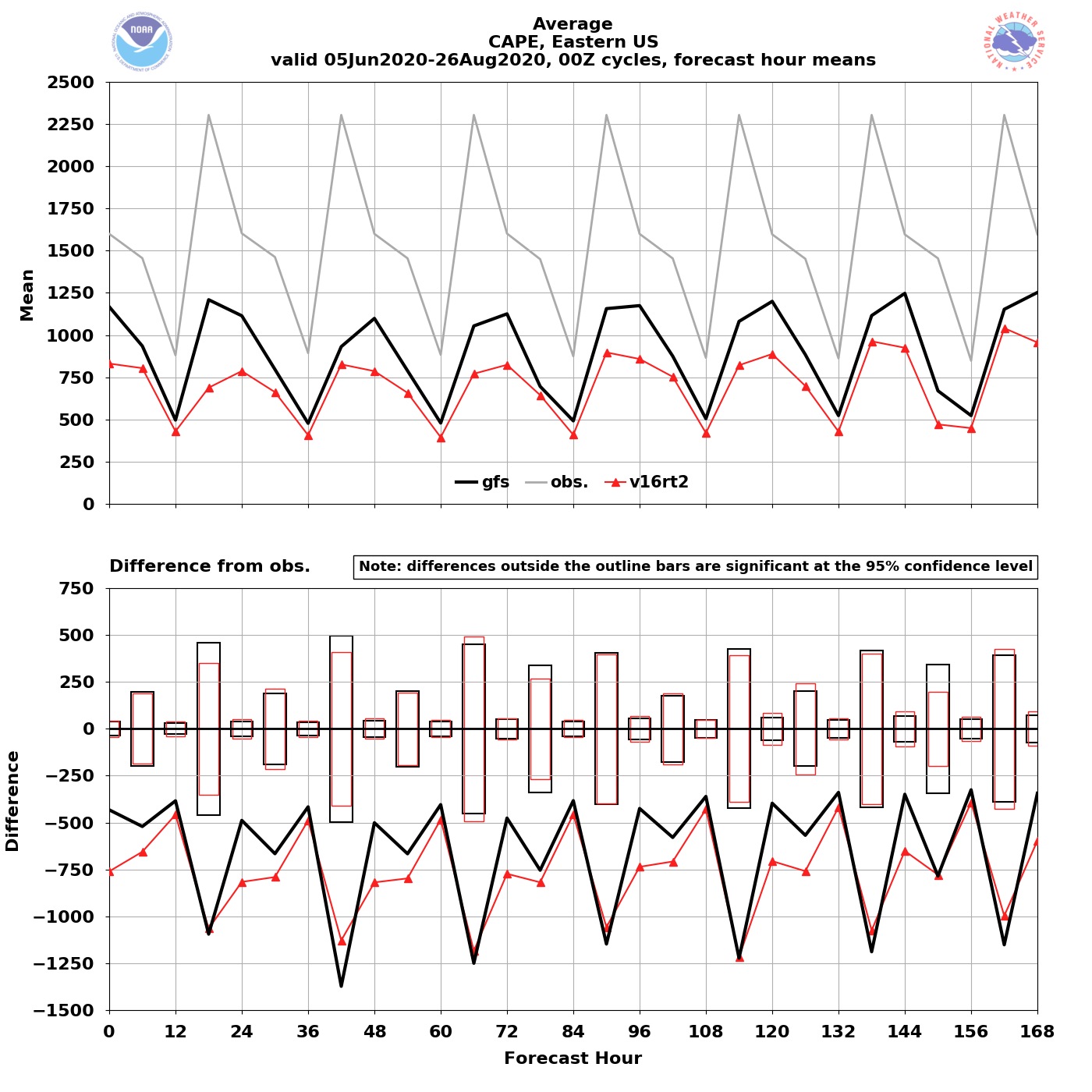 GFSv15
GFSv16
Obs
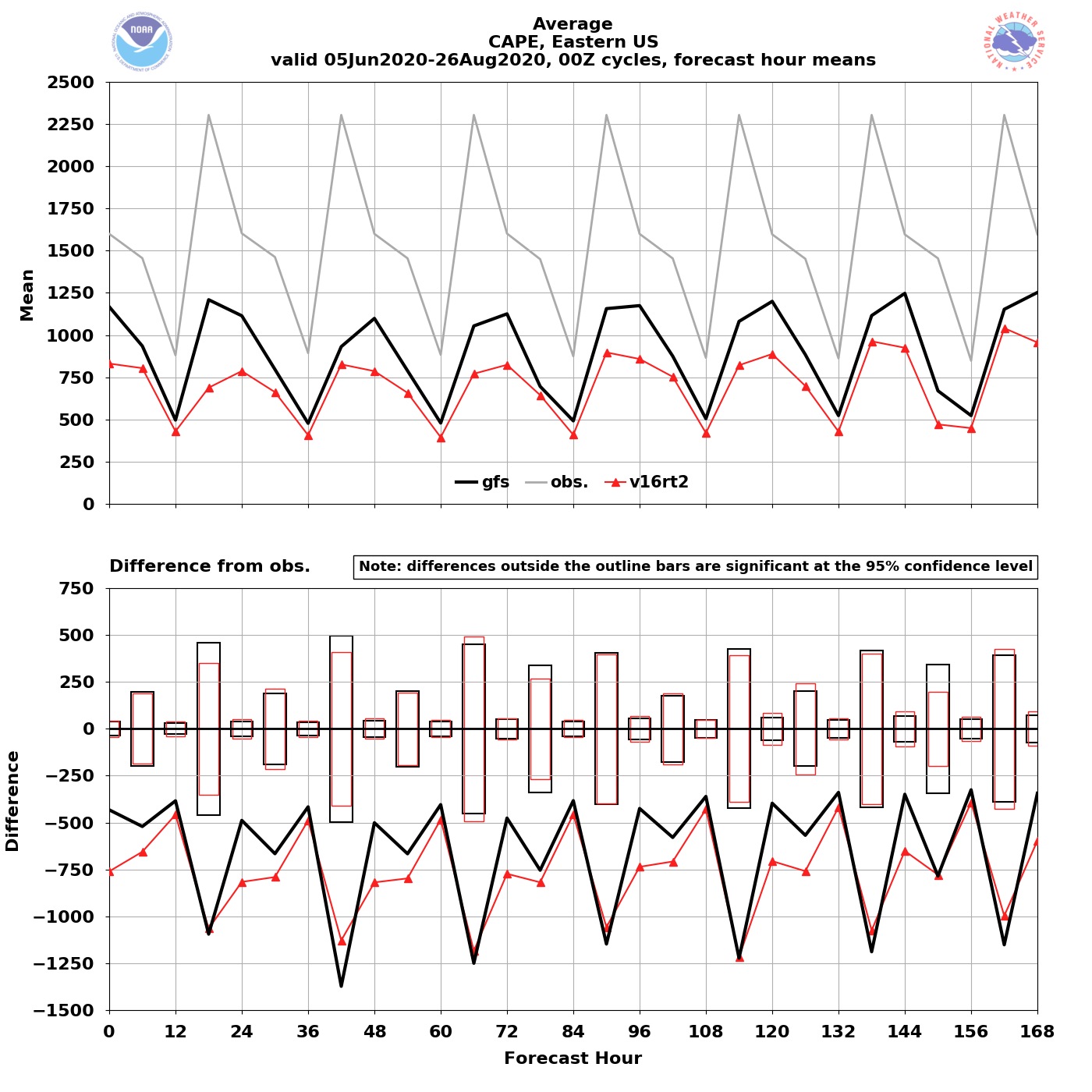 Lower GFSv16 CAPE magnitudes are most pronounced at 00Z valid times

Focusing on 00Z/12Z valid times since special 06Z/18Z soundings counts are limited
NATIONAL OCEANIC AND ATMOSPHERIC ADMINISTRATION
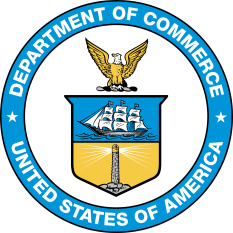 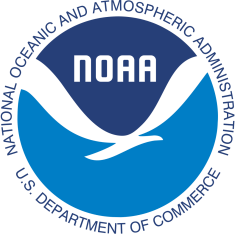 CAPE Magnitudes Are Reduced in GFSv16
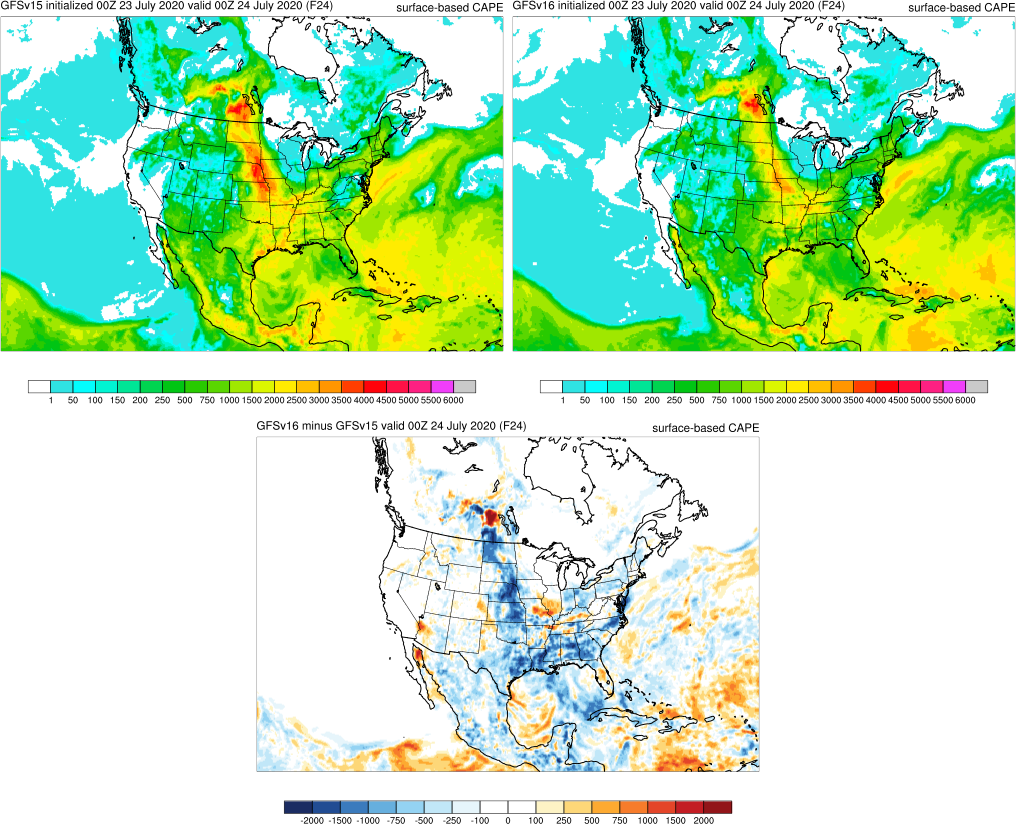 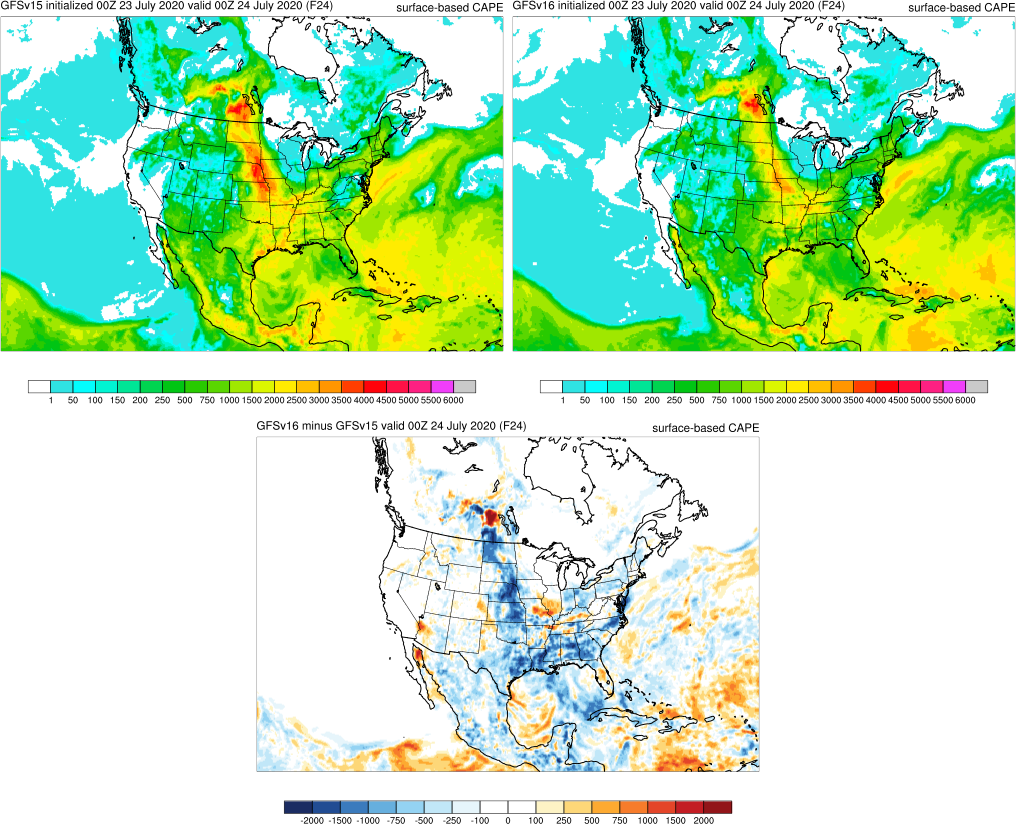 GFSv15
GFSv16
v16 - v15
F024
F024
F024
Surface-Based CAPE Forecasts (left and middle) and Forecast Differences (right)
Init: 00Z 23 July 2020     Valid: 00Z 24 July 2020 (F024)
GFSv16 CAPE was notably lower across the Northern Plains and Upper Midwest

CAPE was also generally reduced across the eastern/southern CONUS and Mexico
NATIONAL OCEANIC AND ATMOSPHERIC ADMINISTRATION
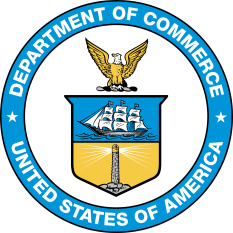 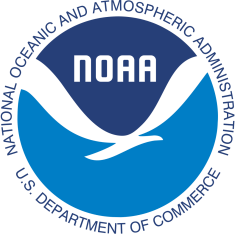 CAPE Magnitudes Are Reduced in GFSv16
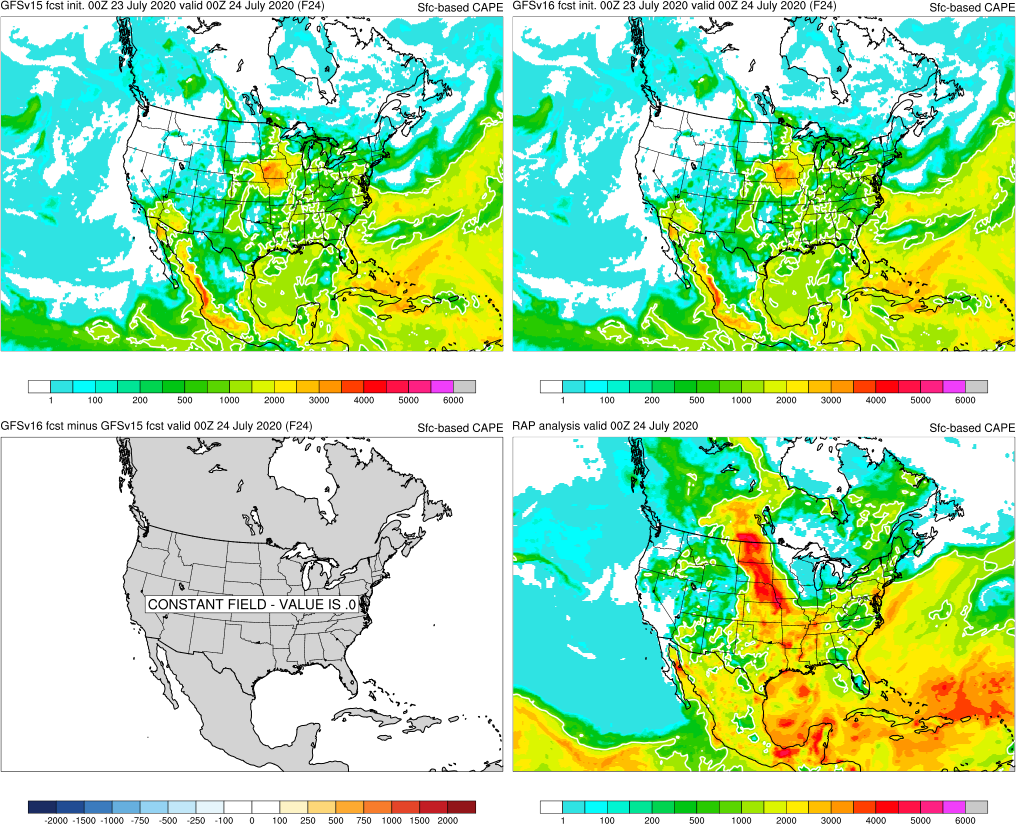 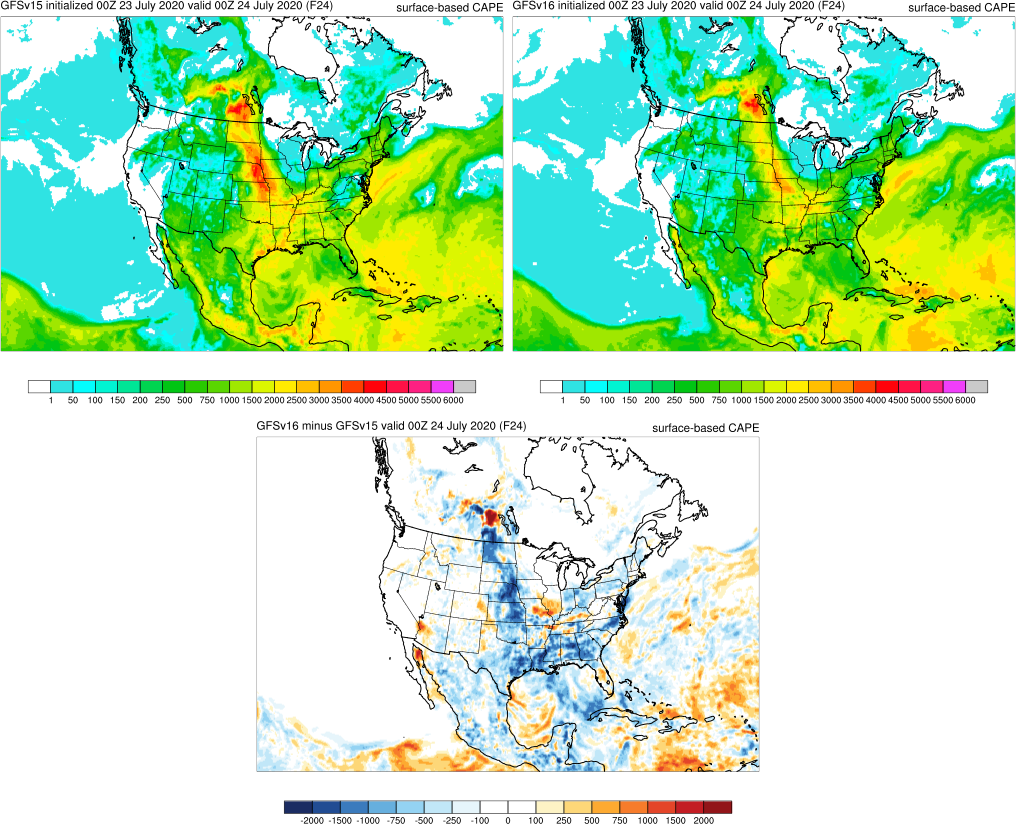 GFSv15
GFSv16
RAP ANL
F024
F024
F00
Surface-Based CAPE Forecasts (left and middle) and Analysis (right)
Init: 00Z 23 July 2020     Valid: 00Z 24 July 2020 (F024)
GFSv16 CAPE was notably lower across the Northern Plains and Upper Midwest

CAPE was also generally reduced across the eastern/southern CONUS and Mexico
NATIONAL OCEANIC AND ATMOSPHERIC ADMINISTRATION
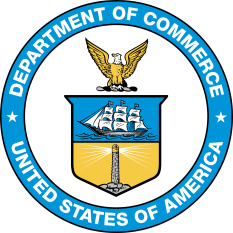 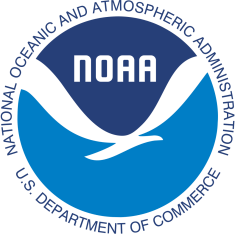 CAPE Magnitudes Are Reduced in GFSv16
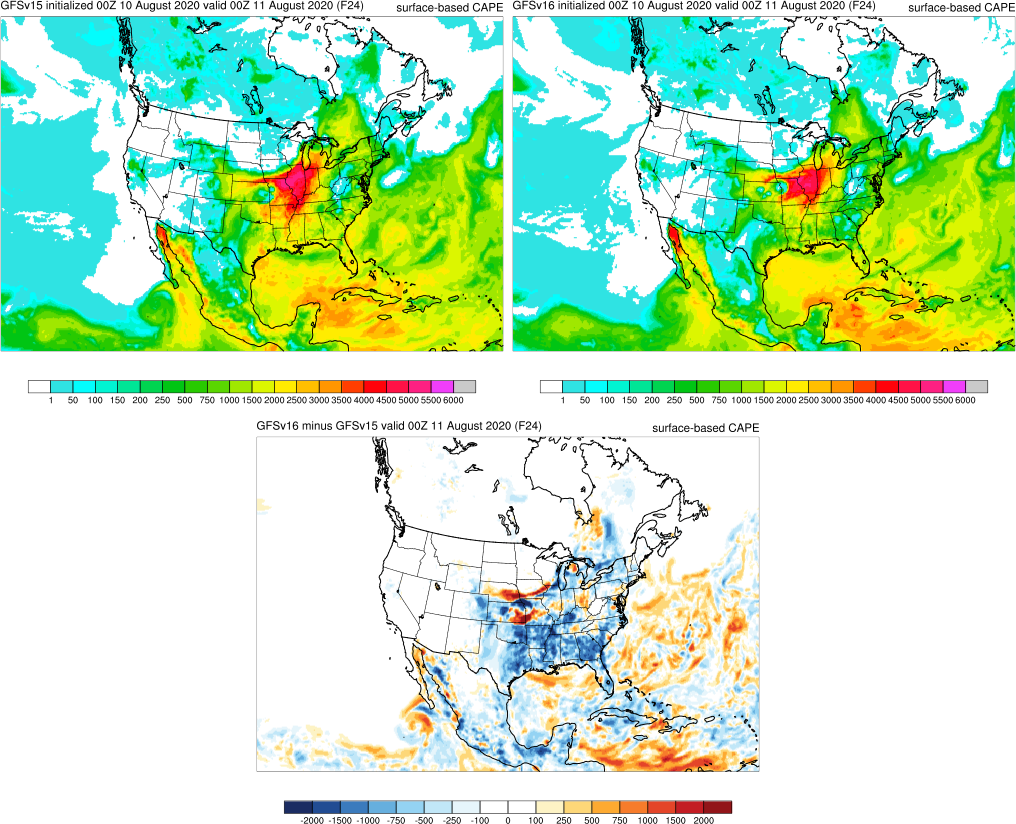 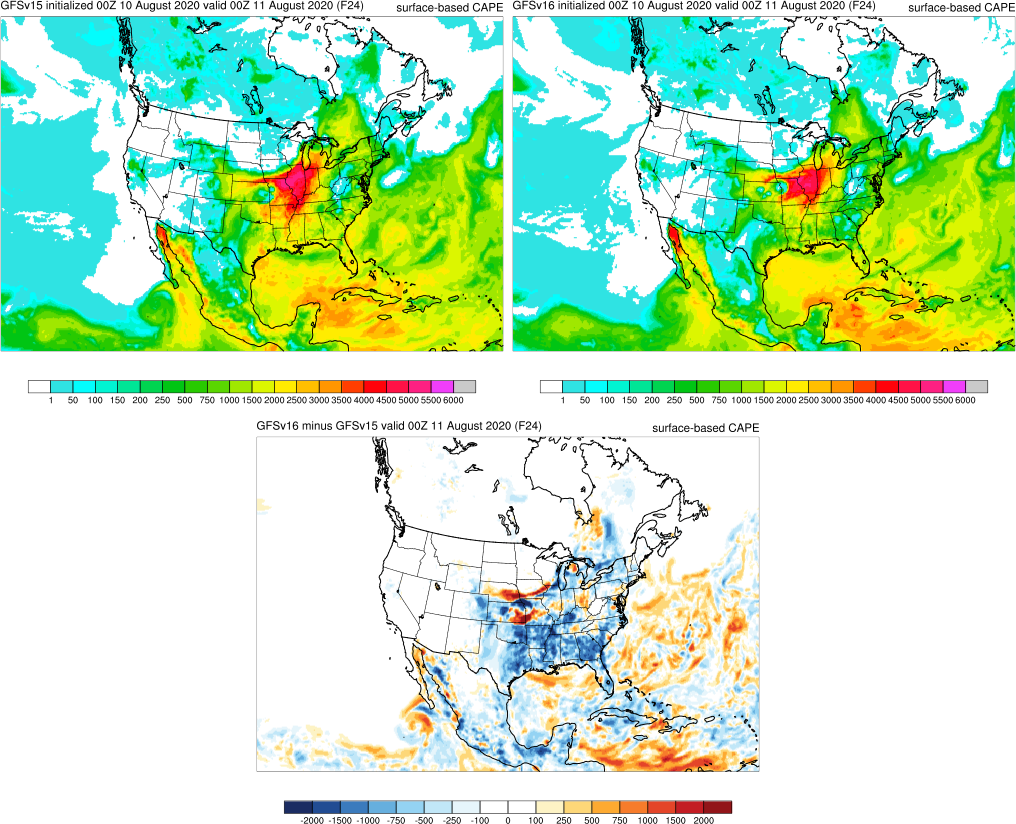 GFSv15
GFSv16
v16 - v15
F024
F024
F024
Surface-Based CAPE Forecasts (left and middle) and Forecast Differences (right)
Init: 00Z 10 August 2020     Valid: 00Z 11 August 2020 (F024)
CAPE max over Midwest is reasonably similar between GFSv15 and GFSv16

GFSv16 CAPE is also largely reduced across the southern Plains and Southeast
NATIONAL OCEANIC AND ATMOSPHERIC ADMINISTRATION
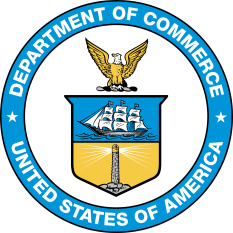 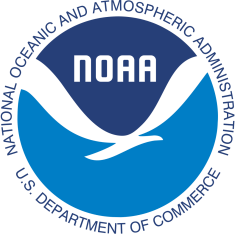 CAPE Magnitudes Are Reduced in GFSv16
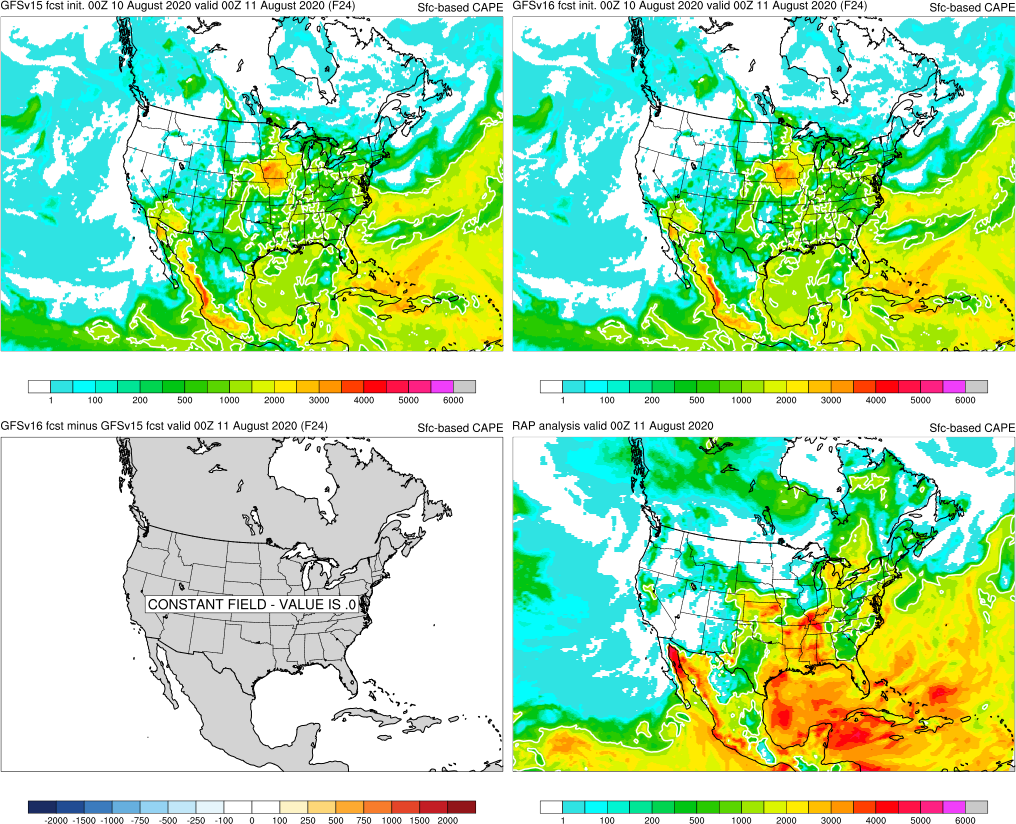 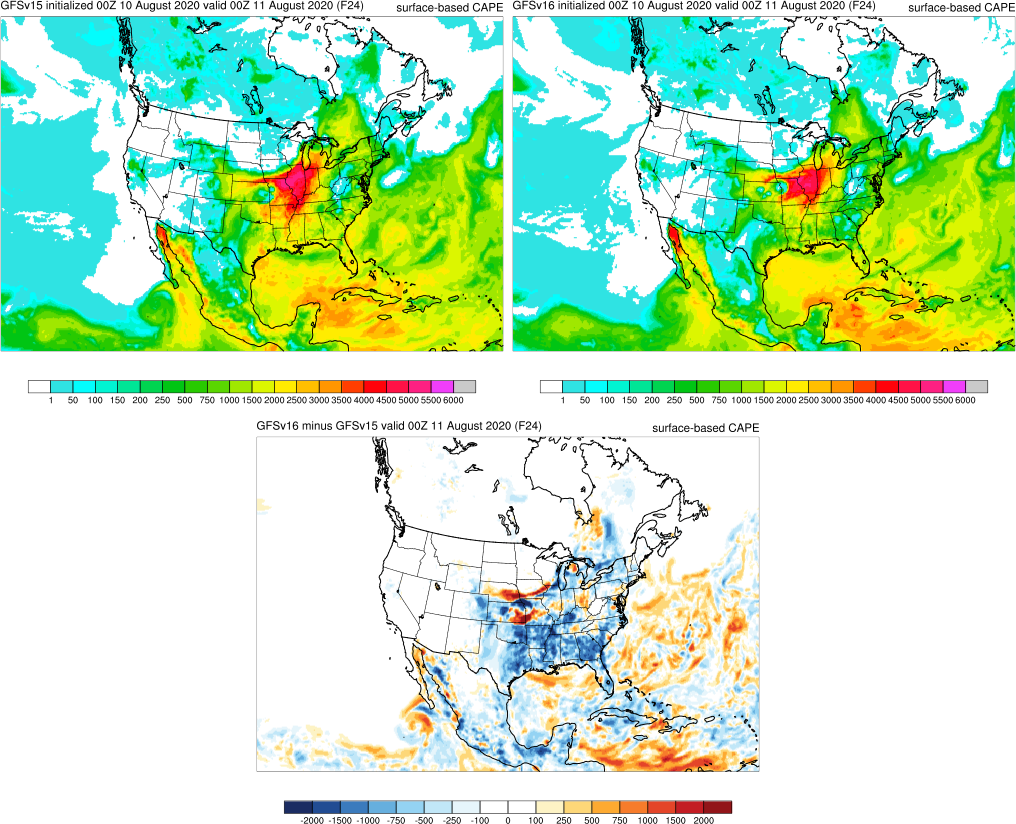 GFSv15
GFSv16
RAP ANL
F024
F024
F00
Surface-Based CAPE Forecasts (left and middle) and Analysis (right)
Init: 00Z 10 August 2020     Valid: 00Z 11 August 2020 (F024)
CAPE max over Midwest is reasonably similar between GFSv15 and GFSv16

GFSv16 CAPE is also largely reduced across the southern Plains and Southeast
NATIONAL OCEANIC AND ATMOSPHERIC ADMINISTRATION
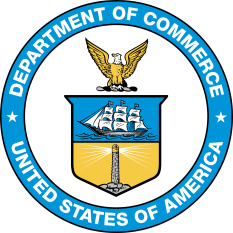 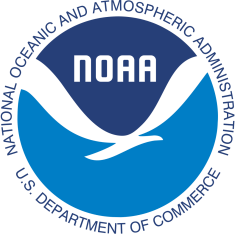 CAPE Magnitudes Are Reduced in GFSv16
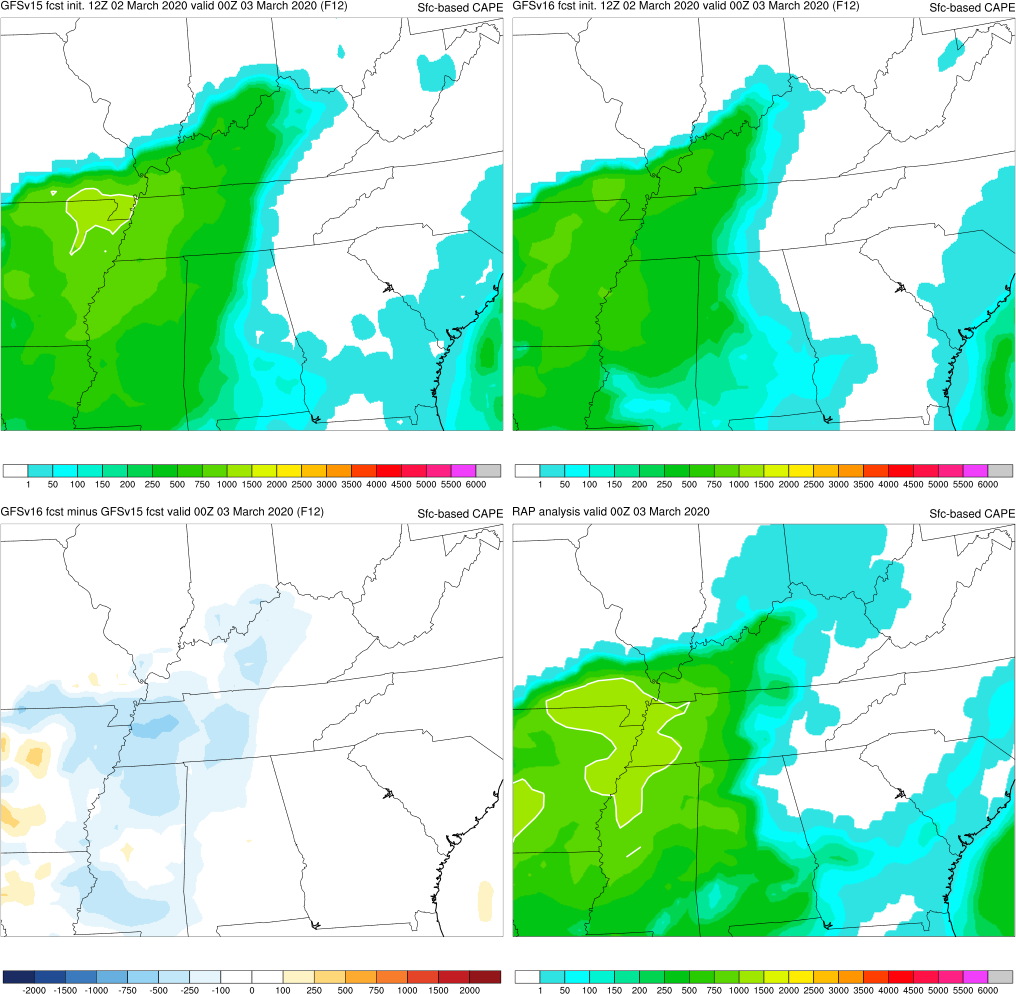 Tennessee Tornadoes 
(3 March 2020)
Init: 12Z 2 March 2020
Valid: 00Z 3 March 2020 (F012)

GFSv16 CAPE was ~100-500 J/kg lower than GFSv15 across portions of MS, AR, and TN

Both forecasts underestimated the coverage of CAPE > 1500 J/kg (light green) highlighted by the RAP analysis
GFSv15
GFSv16
RAP
ANL
v16 - v15
NATIONAL OCEANIC AND ATMOSPHERIC ADMINISTRATION
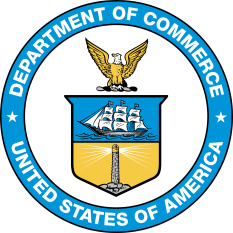 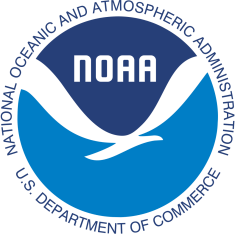 CAPE Magnitudes Are Reduced in GFSv16
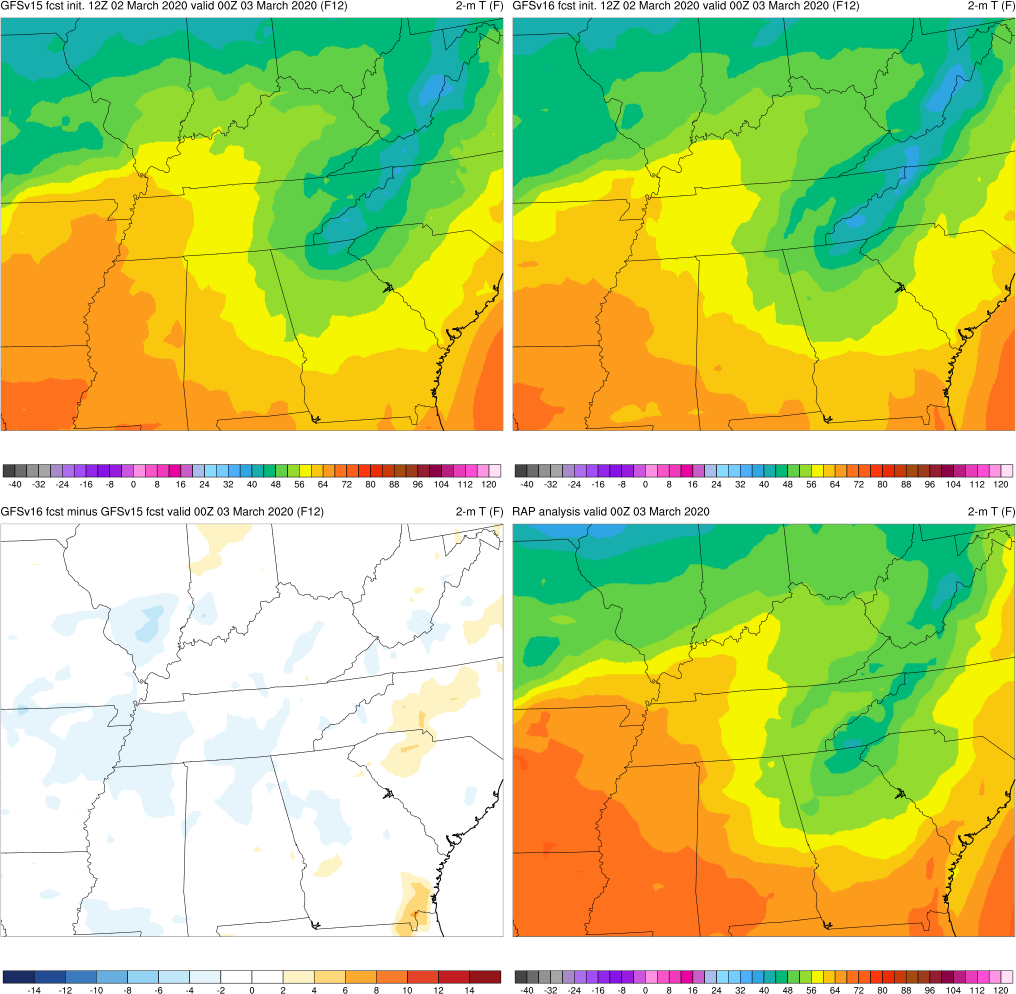 Tennessee Tornadoes 
(3 March 2020)
Init: 12Z 2 March 2020
Valid: 00Z 3 March 2020 (F012)

2-m temps across the Lower Mississippi Valley were slightly lower in GFSv16
GFSv15
GFSv16
RAP
ANL
v16 - v15
NATIONAL OCEANIC AND ATMOSPHERIC ADMINISTRATION
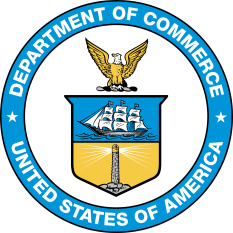 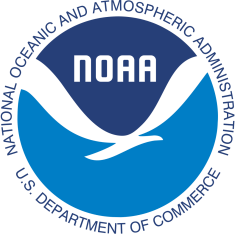 GFSv16 Severe Weather: Concerns
Instability guidance is degraded relative to GFSv15

GFSv16 surface-based CAPE magnitudes are consistently lower at all valid times and at all forecast lead times

Some contributing factors:
Drier top-layer soil initial conditions tend to reduce available boundary layer moisture
Overmixing can lead to boundary layers being too warm, dry, and deep at times
Tendency for the surface to decouple too early in the East?
NATIONAL OCEANIC AND ATMOSPHERIC ADMINISTRATION
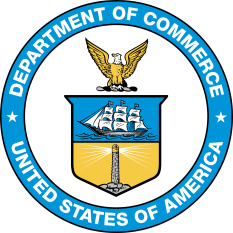 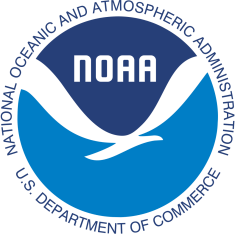 Drier Soil Reduces Boundary-Layer Moisture
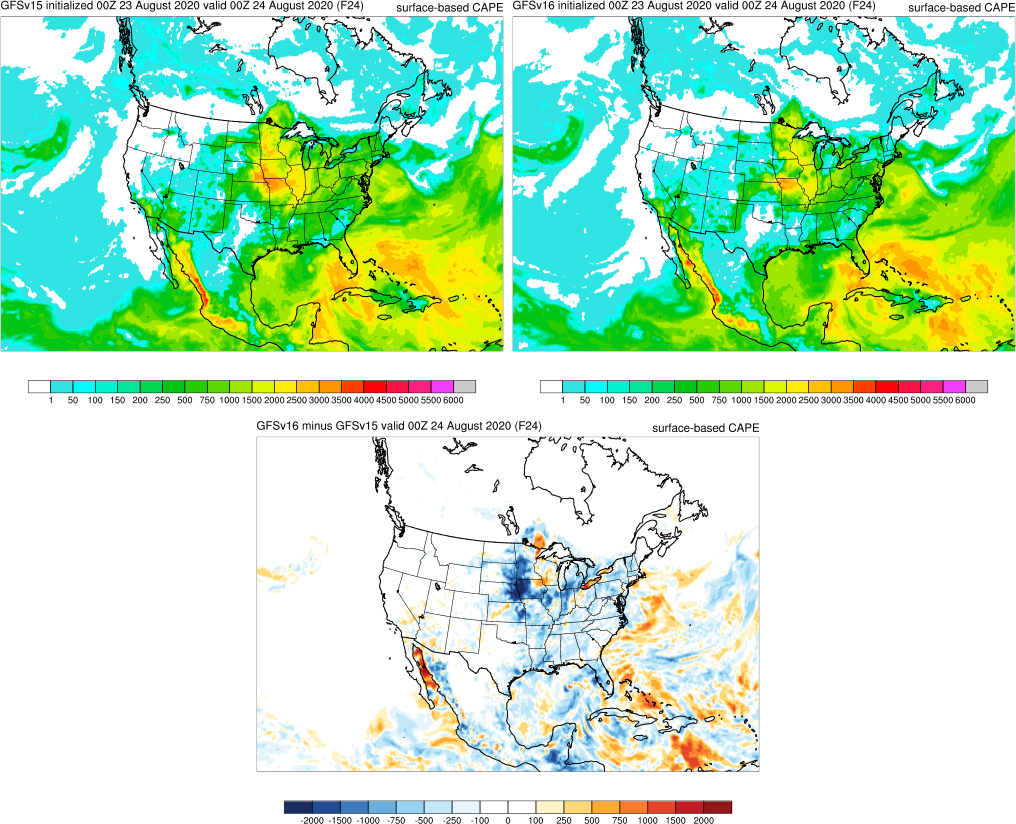 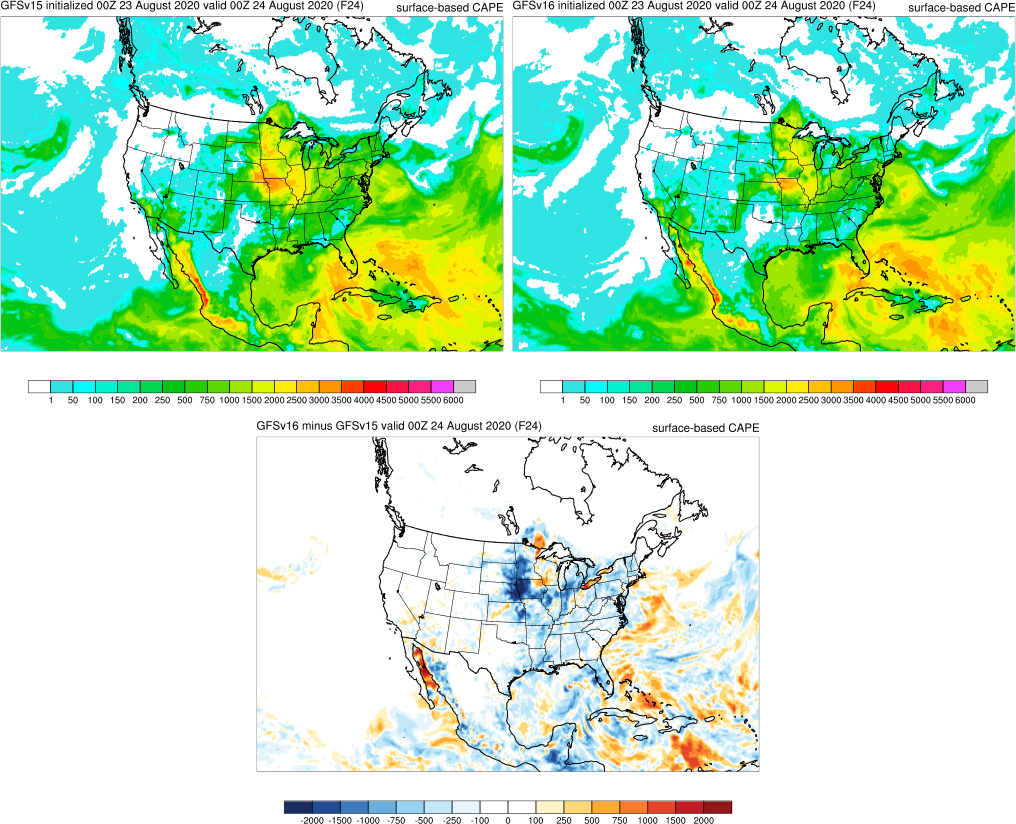 GFSv15
GFSv16
v16 - v15
F024
F024
F024
Surface-Based CAPE Forecasts (left and middle) and Forecast Differences (right)
Init: 00Z 23 August 2020     Valid: 00Z 24 August 2020 (F024)
Largest GFSv16 reductions were in the CAPE max over the Corn Belt

CAPE reductions in South and East were smaller in magnitude than earlier 8/11 example
NATIONAL OCEANIC AND ATMOSPHERIC ADMINISTRATION
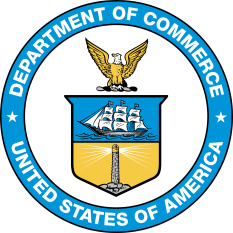 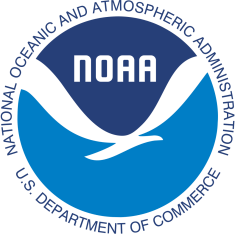 Drier Soil Reduces Boundary-Layer Moisture
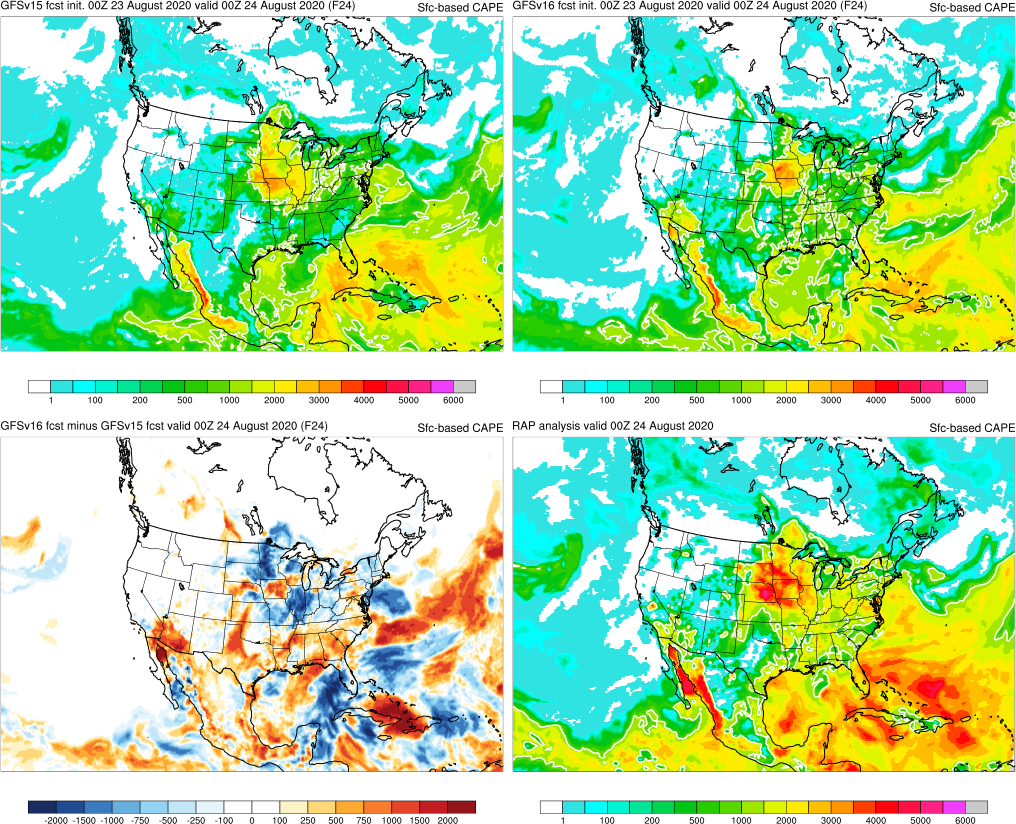 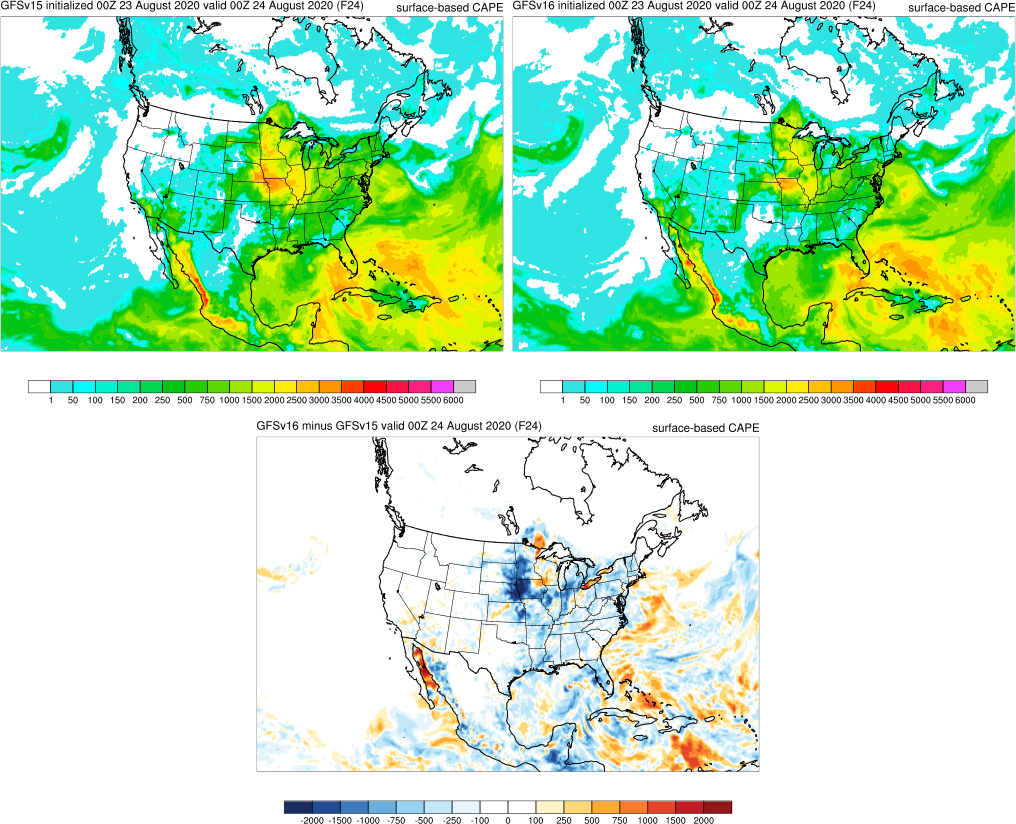 GFSv15
GFSv16
RAP ANL
F024
F024
F00
Surface-Based CAPE Forecasts (left and middle) and Analysis (right)
Init: 00Z 23 August 2020     Valid: 00Z 24 August 2020 (F024)
Largest GFSv16 reductions were in the CAPE max over the Corn Belt

CAPE reductions in South and East were smaller in magnitude than earlier 8/11 example
NATIONAL OCEANIC AND ATMOSPHERIC ADMINISTRATION
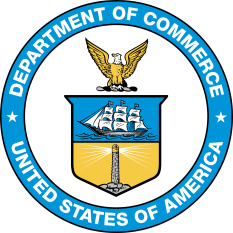 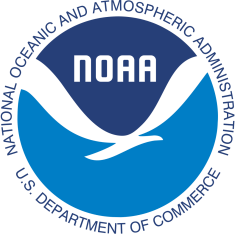 Drier Soil Reduces Boundary-Layer Moisture
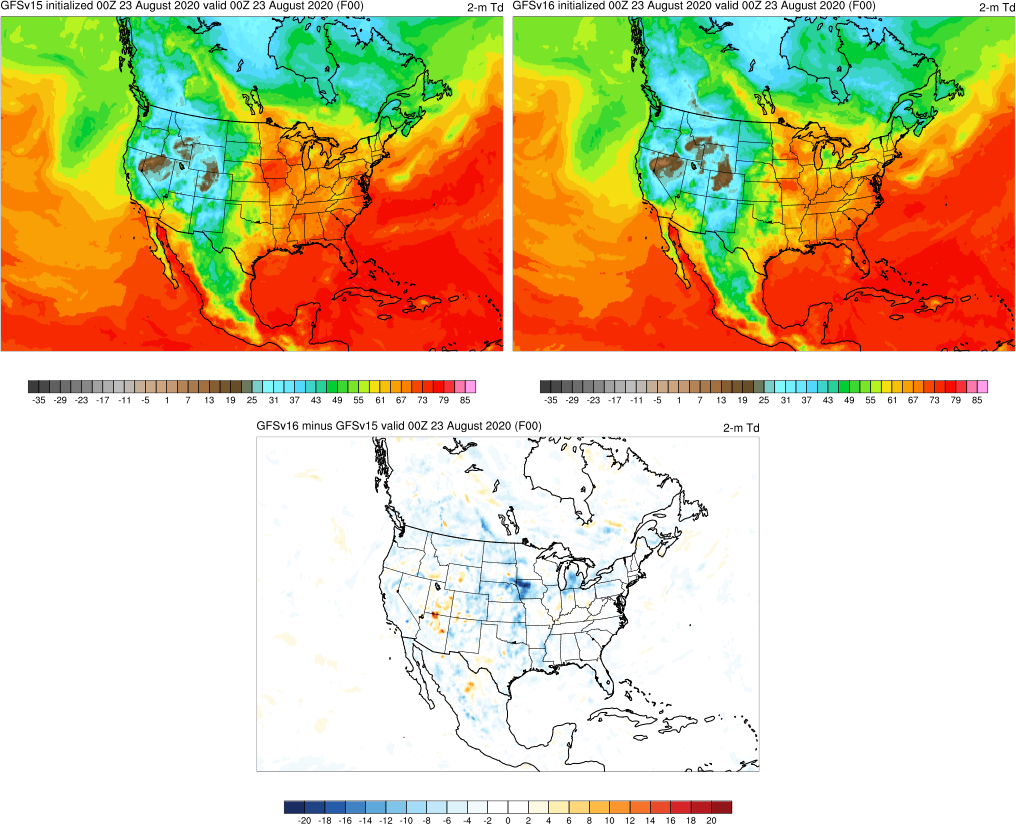 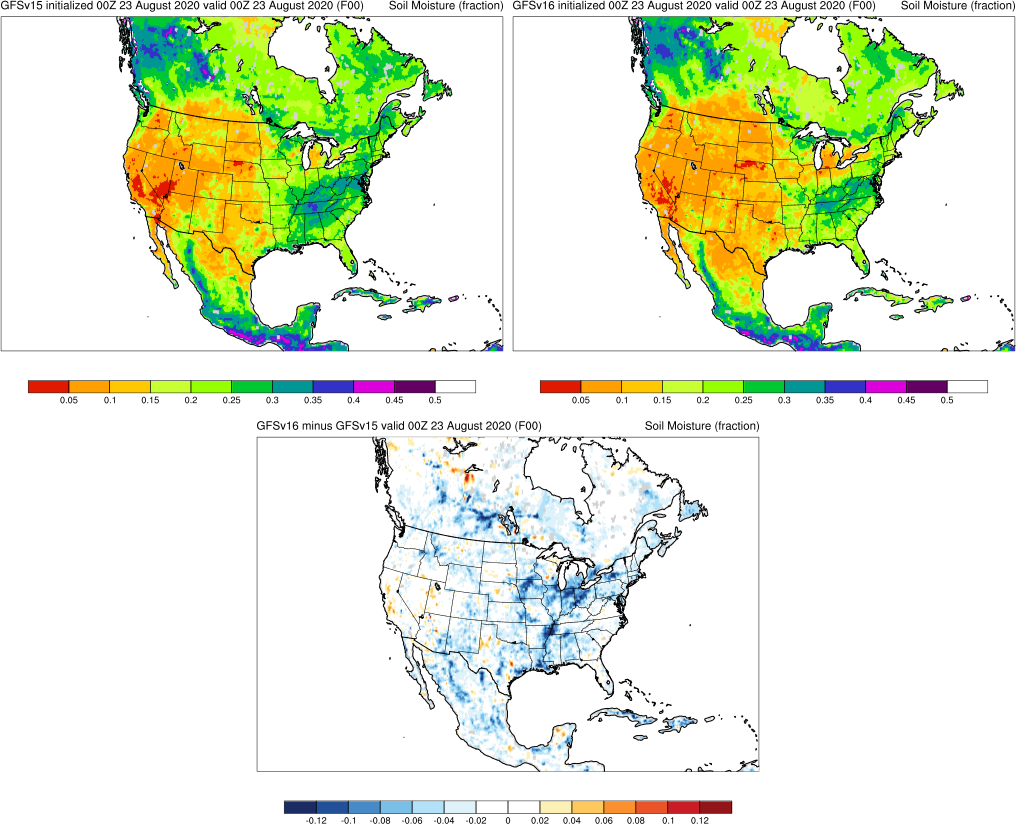 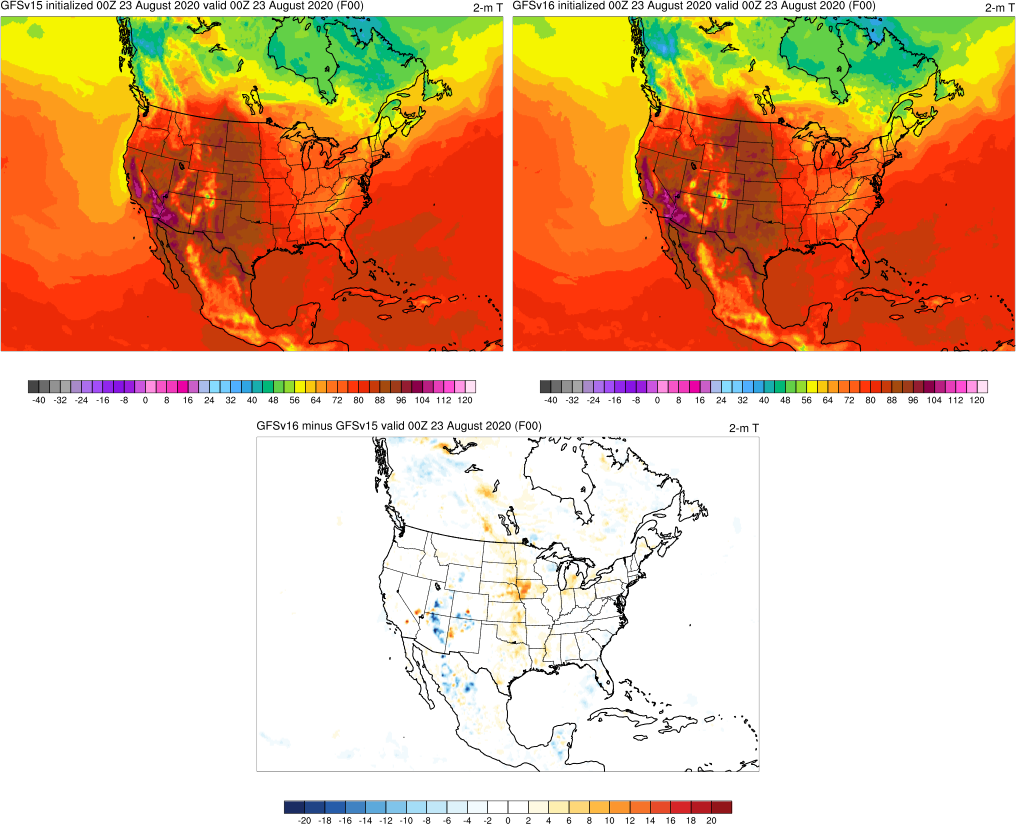 0-10cm Soil Moisture
2-m T
2-m Td
GFSv16 – GFSv15 Forecast Differences
Init: 00Z 23 August 2020     Valid: 00Z 23 August 2020 (F000)
GFSv16 was initialized with drier soil states than GFSv15 across the CONUS

GFSv16 dewpoints were initialized lower as well, but not as dramatically as the top-layer soil
NATIONAL OCEANIC AND ATMOSPHERIC ADMINISTRATION
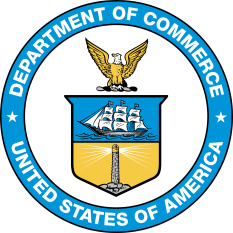 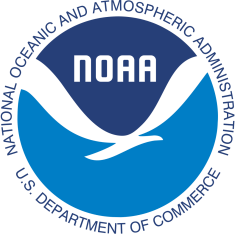 Drier Soil Reduces Boundary-Layer Moisture
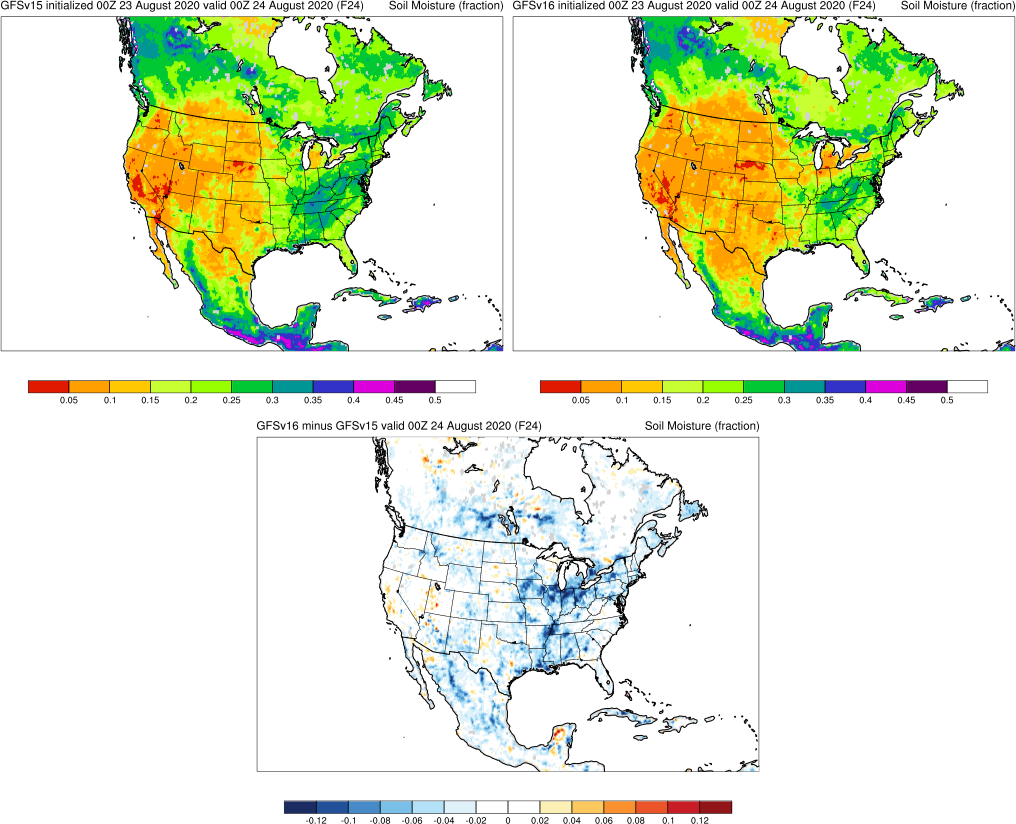 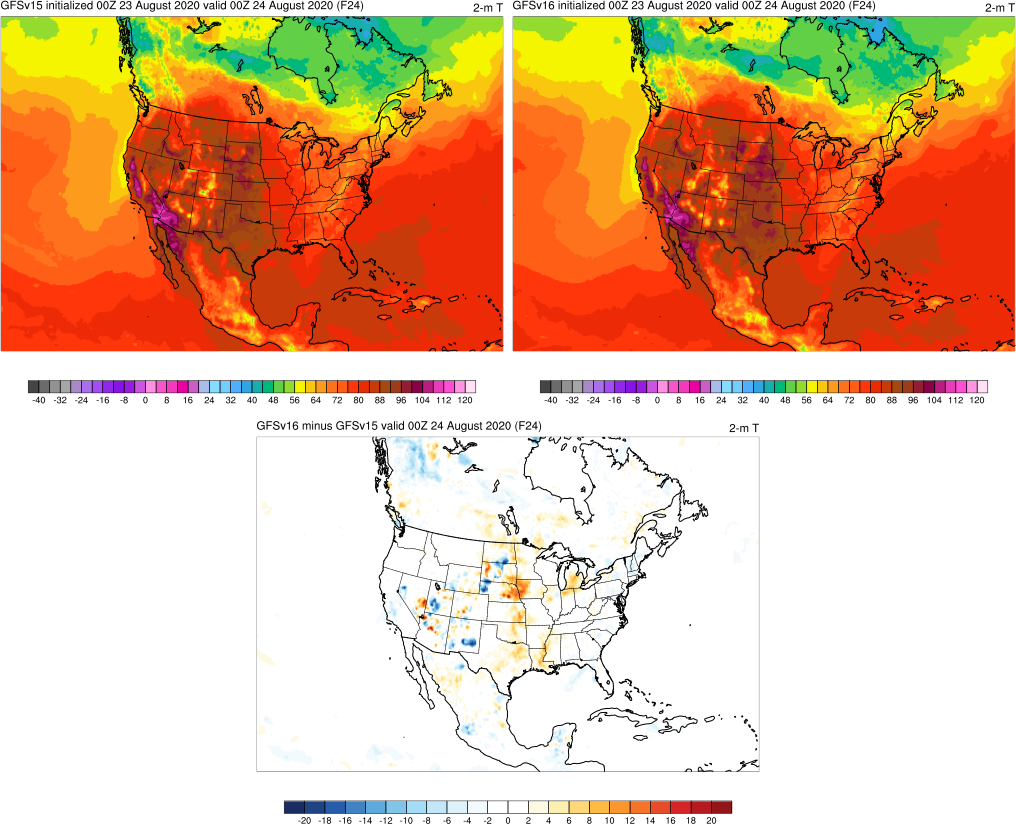 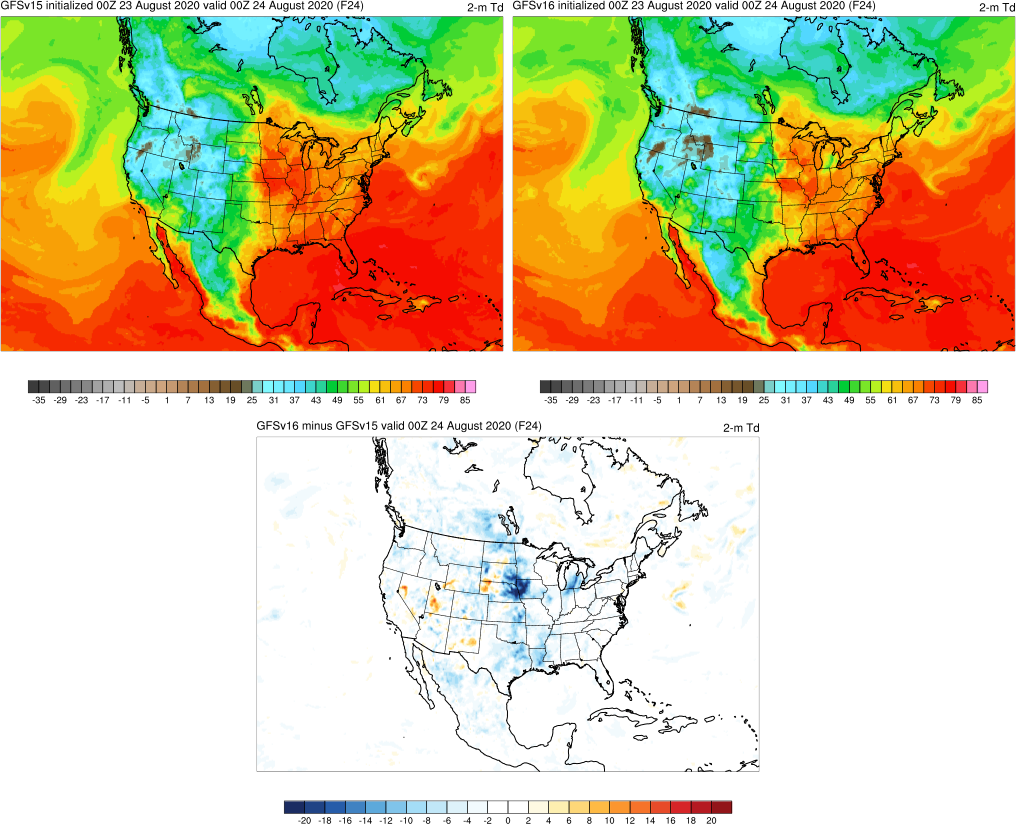 0-10cm Soil Moisture
2-m T
2-m Td
GFSv16 – GFSv15 Forecast Differences
Init: 00Z 23 August 2020     Valid: 00Z 24 August 2020 (F024)
By F024, lower dewpoints expanded over the Corn Belt and the eastern corridor of the Plains

Overmixing is likely a factor with dewpoint reductions growing during the forecast period
NATIONAL OCEANIC AND ATMOSPHERIC ADMINISTRATION
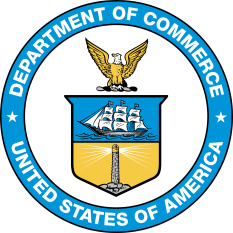 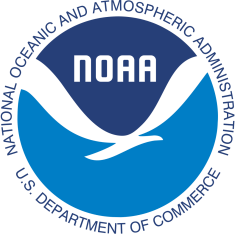 GFSv16 Severe Weather: Concerns
Instability guidance is degraded relative to GFSv15

GFSv16 surface-based CAPE magnitudes are consistently lower at all valid times and at all forecast lead times

Some contributing factors:
Drier top-layer soil initial conditions tend to reduce available boundary layer moisture
Overmixing can lead to boundary layers being too warm, dry, and deep at times
Tendency for the surface to decouple too early in the East?
NATIONAL OCEANIC AND ATMOSPHERIC ADMINISTRATION
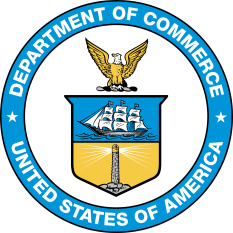 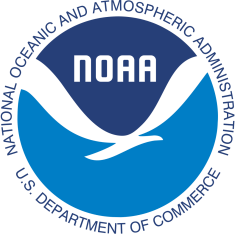 Tendency to Overmix the Boundary Layer
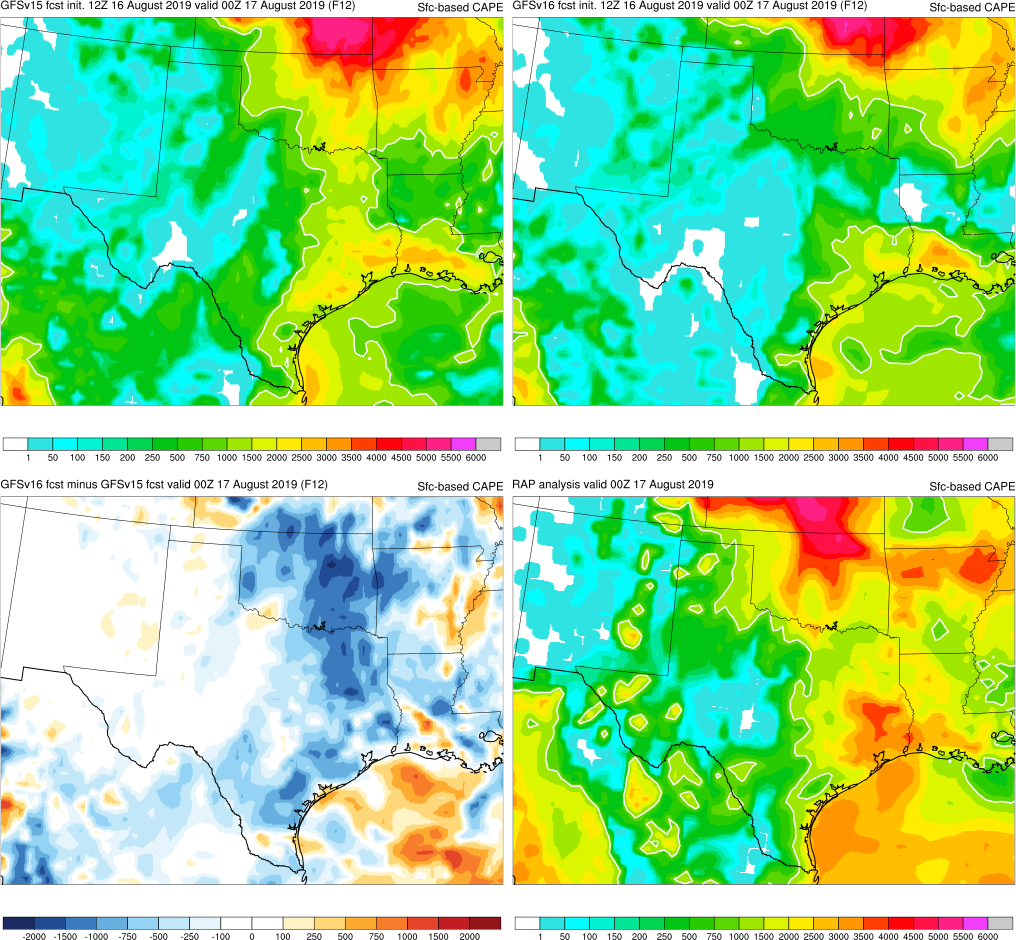 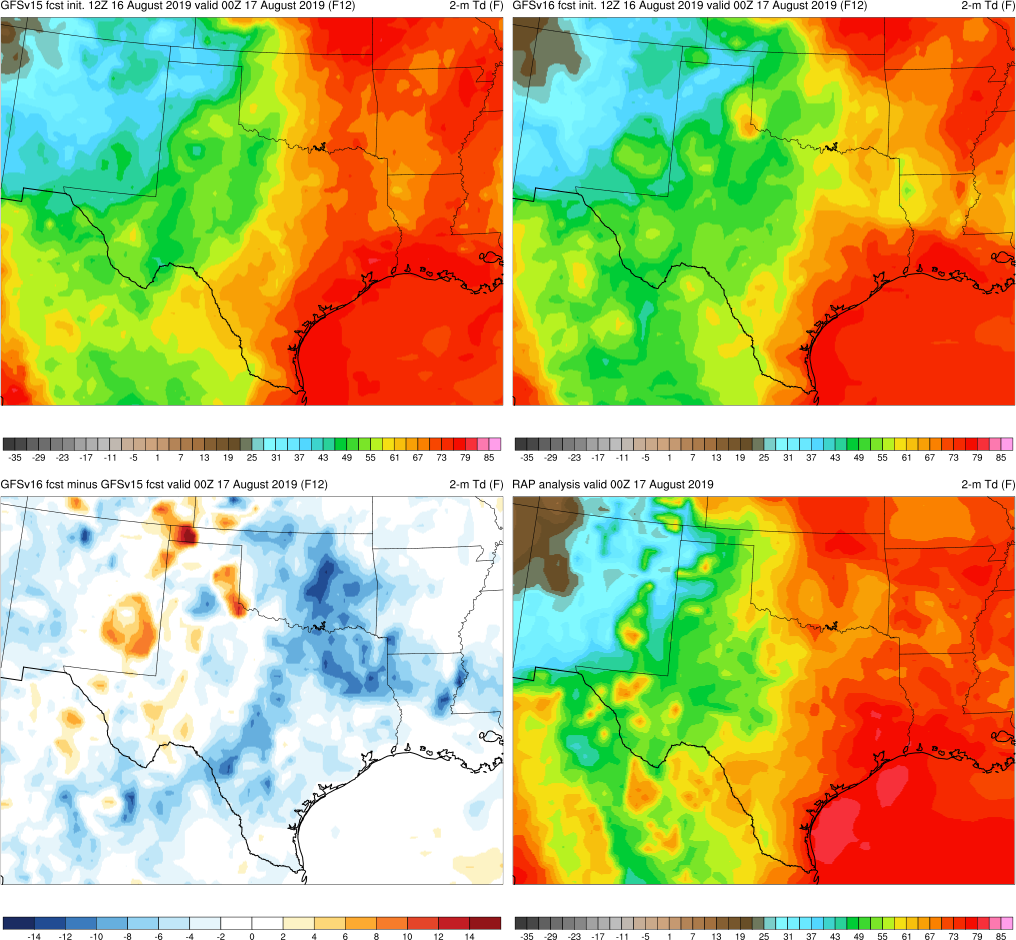 CAPE
2-m Td
GFSv15
GFSv16
GFSv15
GFSv16
RAP
ANL
RAP
ANL
v16 - v15
v16 - v15
Init: 12Z 16 August 2019     Valid: 00Z 17 August 2019 (F012)
Largest CAPE reductions are collocated with largest 2-m dewpoint reductions
NATIONAL OCEANIC AND ATMOSPHERIC ADMINISTRATION
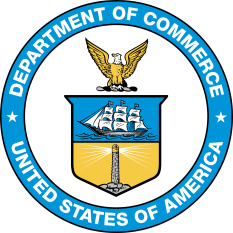 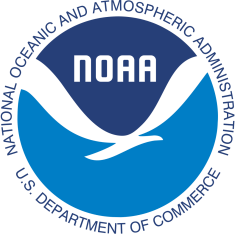 Tendency to Overmix the Boundary Layer
GFSv15     GFSv16     Obs
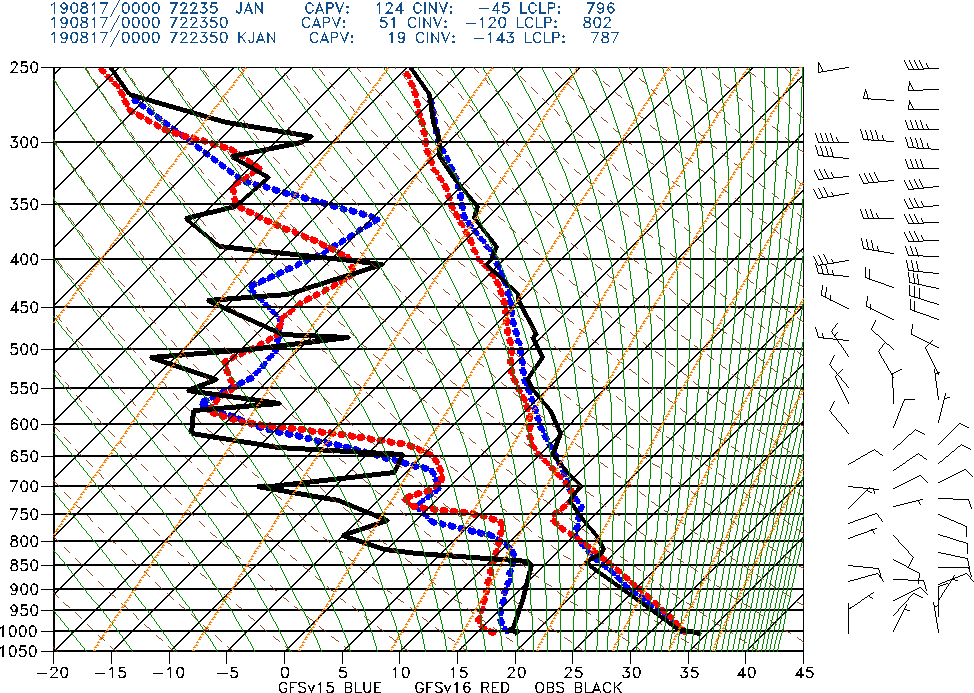 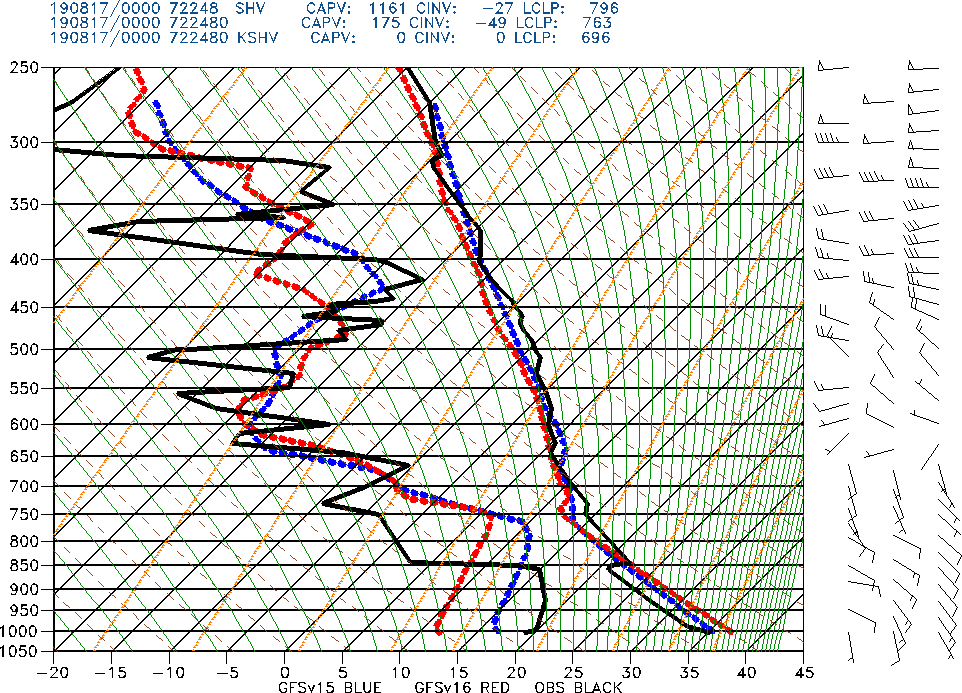 Jackson, MS
Shreveport, LA
Init: 12Z 16 August 2019     Valid: 00Z 17 August 2019 (F012)
GFSv16 PBL was drier/warmer/deeper than GFSv15 and obs in the unstable air
NATIONAL OCEANIC AND ATMOSPHERIC ADMINISTRATION
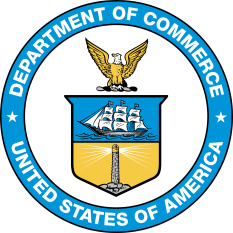 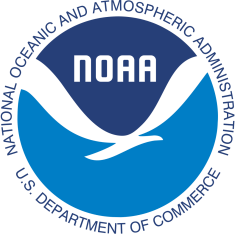 Tendency to Overmix the Boundary Layer
GFSv15     GFSv16     Obs
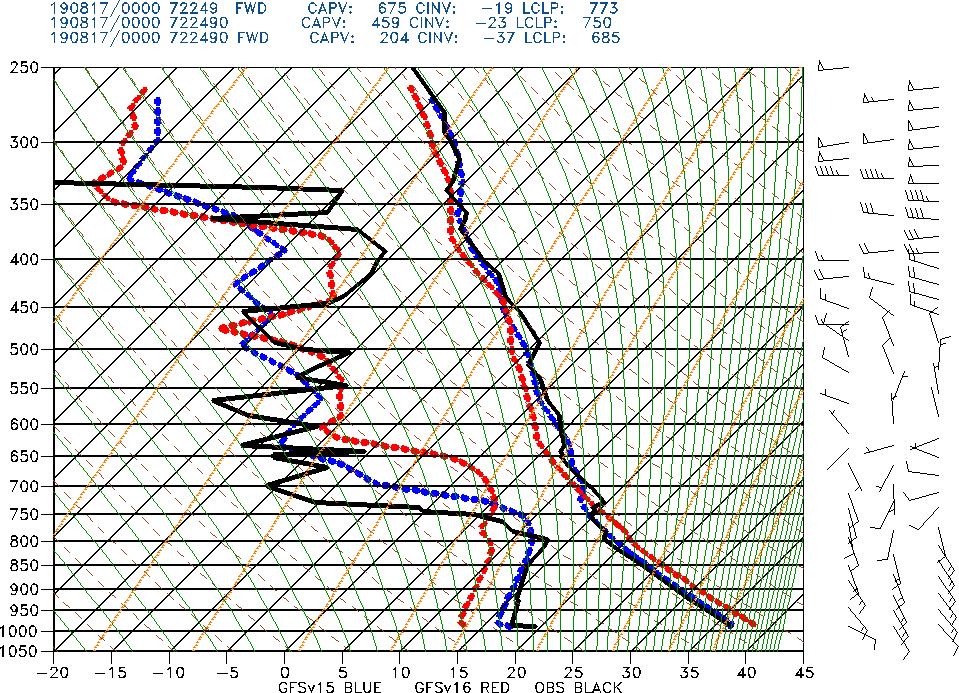 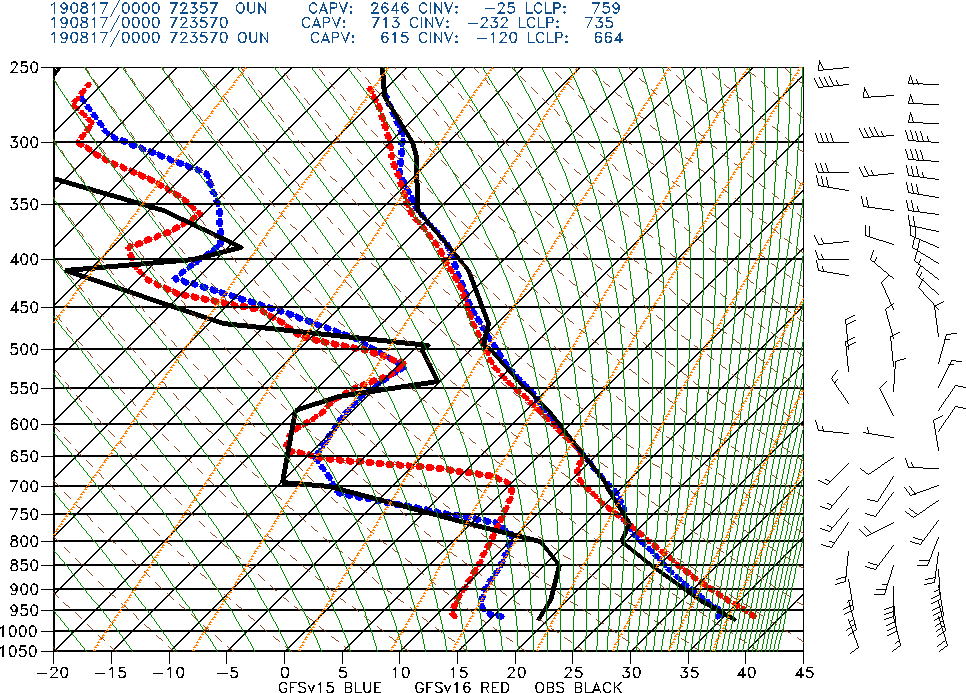 Fort Worth, TX
Oklahoma City, OK
Init: 12Z 16 August 2019     Valid: 00Z 17 August 2019 (F012)
GFSv16 PBL was drier/warmer/deeper than GFSv15 and obs in the unstable air
NATIONAL OCEANIC AND ATMOSPHERIC ADMINISTRATION
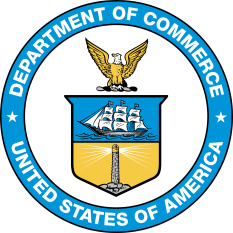 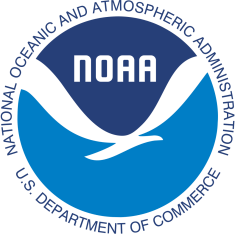 Tendency to Overmix the Boundary Layer
GFSv15     GFSv16     Obs
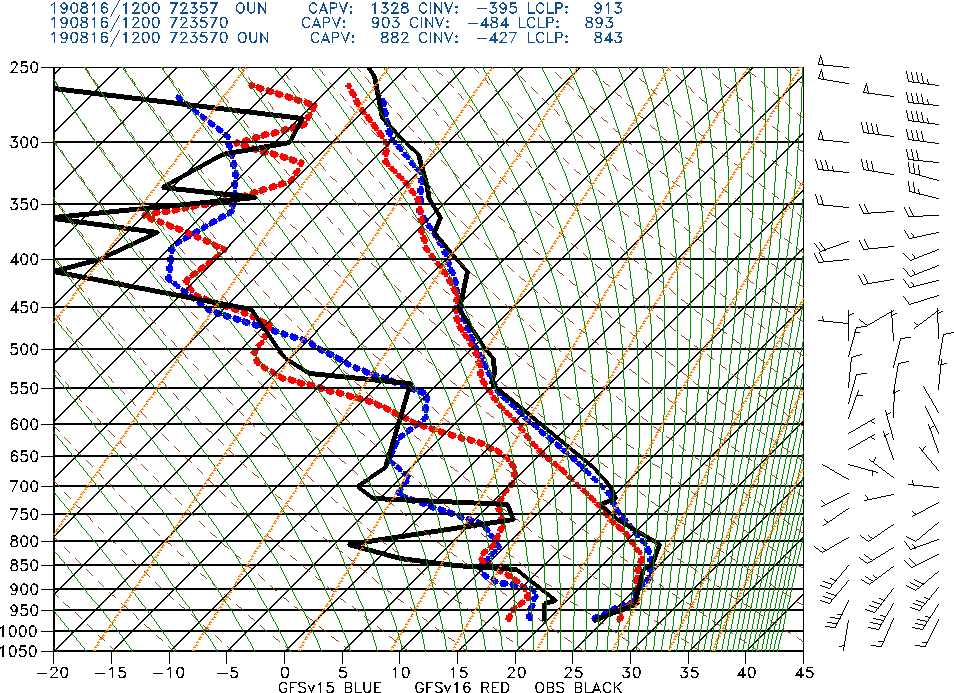 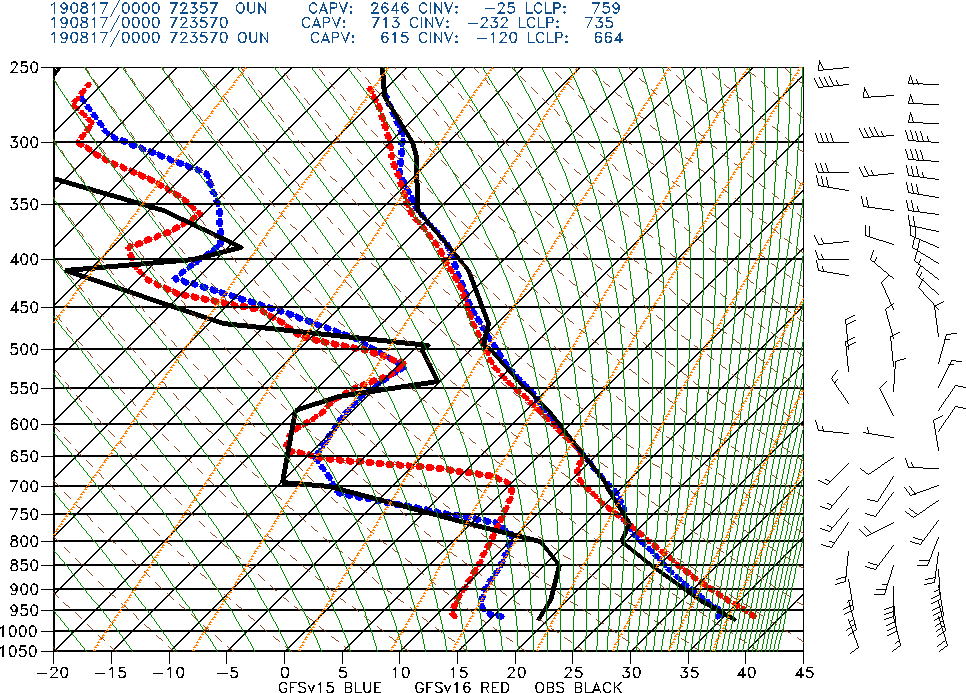 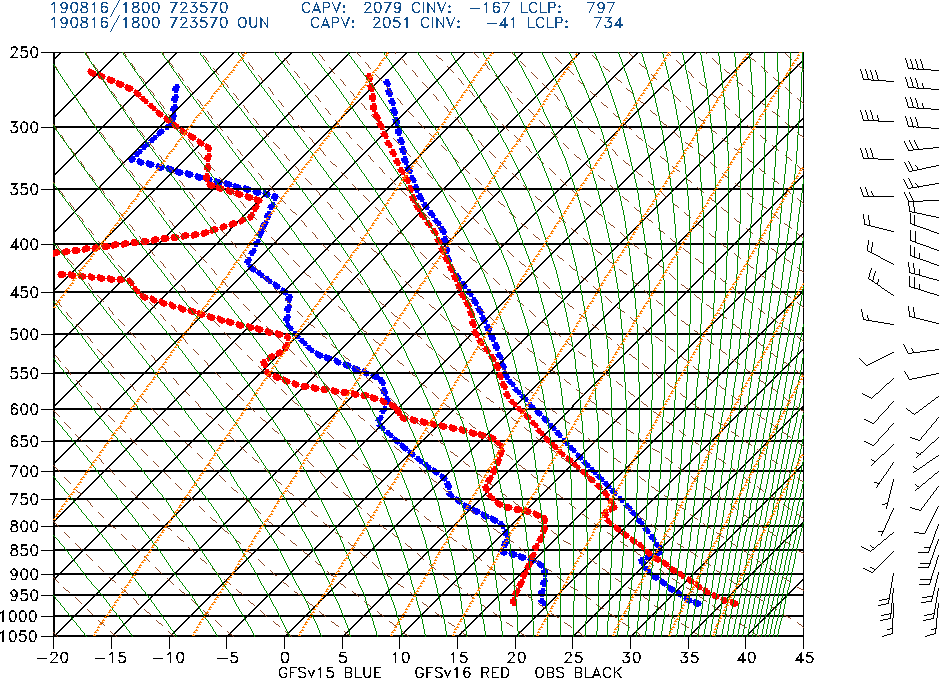 F000
F006
F012
Evolution of Upper Air Soundings at Oklahoma City, OK (OUN)
12Z 16 August 2019 Initialization
GFSv16 was initialized slightly too warm/dry, and this progressed through the day

By 00Z (F012), the GFSv16 PBL was significantly drier than GFSv15 or obs
NATIONAL OCEANIC AND ATMOSPHERIC ADMINISTRATION
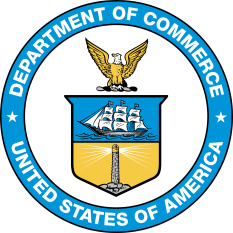 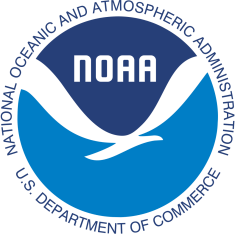 Warm/Dry Bias Exacerbated Across the Great Plains
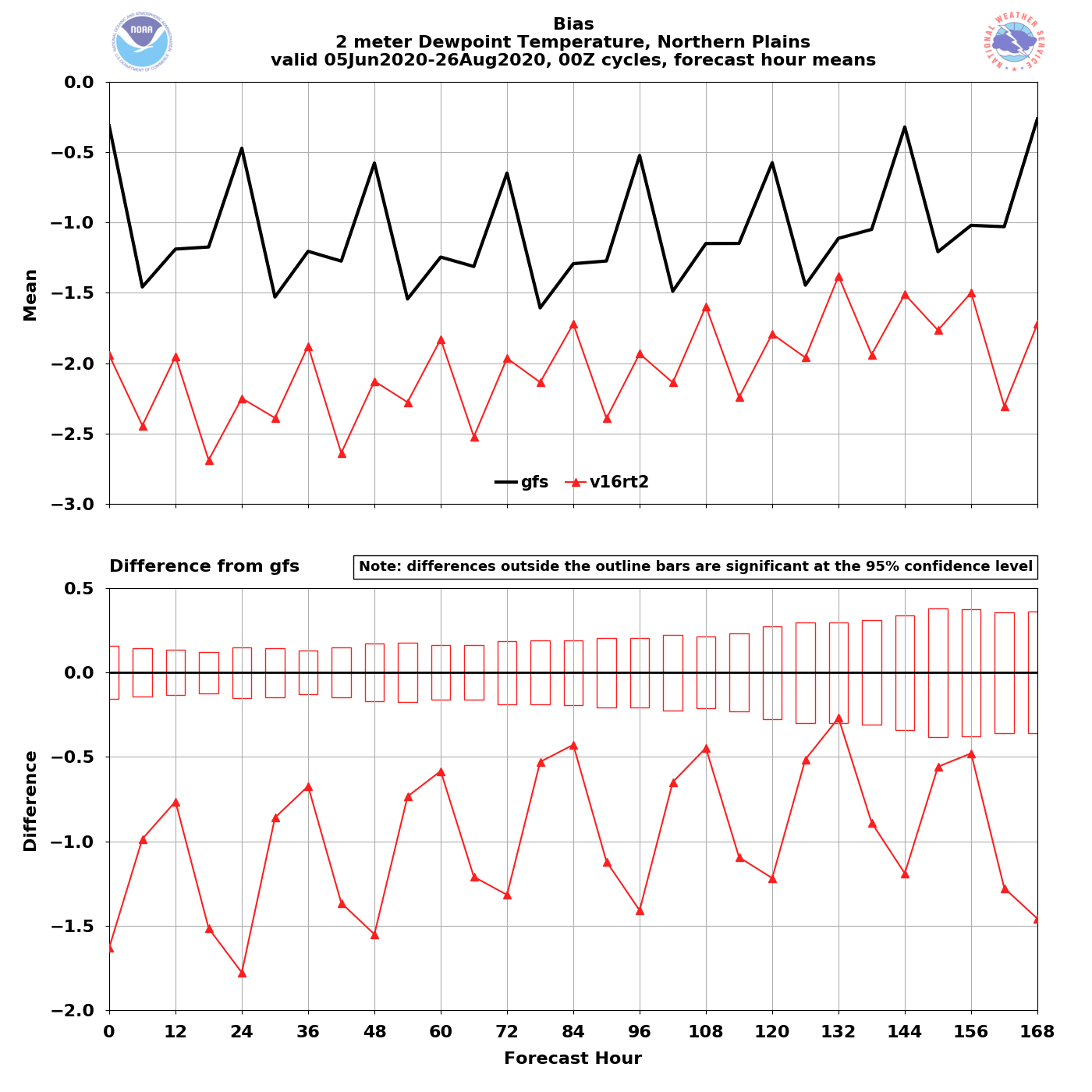 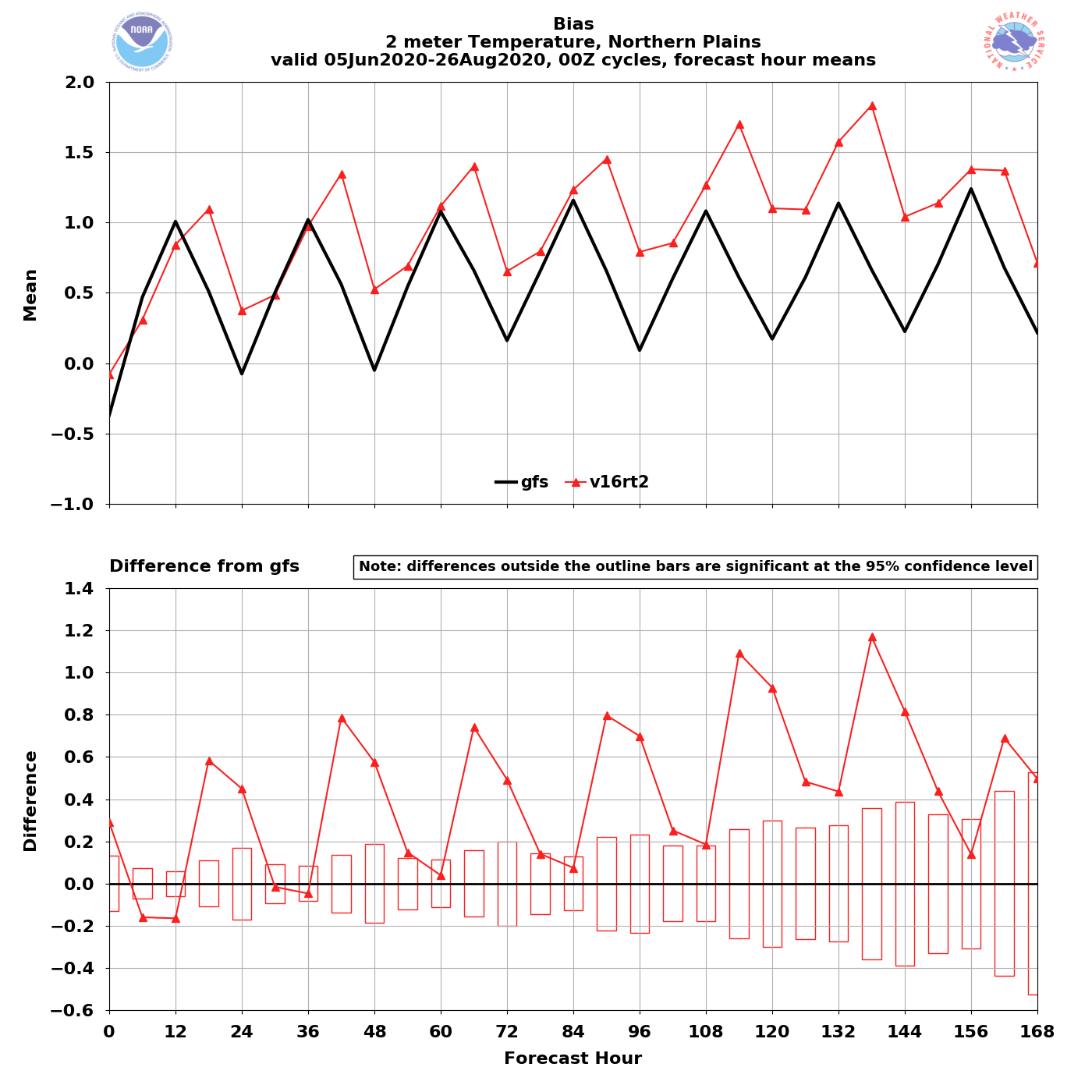 2-m Td
2-m T
GFSv15
GFSv16
Northern Plains 2-m T (left) and 2-m Td Bias as a Function of Forecast Lead
Similar bias exists, but to a lesser extent, in neighboring regions
NATIONAL OCEANIC AND ATMOSPHERIC ADMINISTRATION
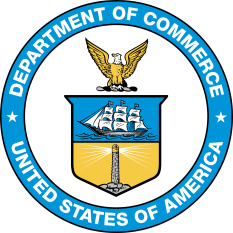 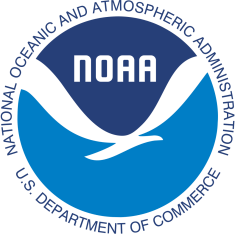 Warm/Dry Bias Exacerbated Across the Great Plains
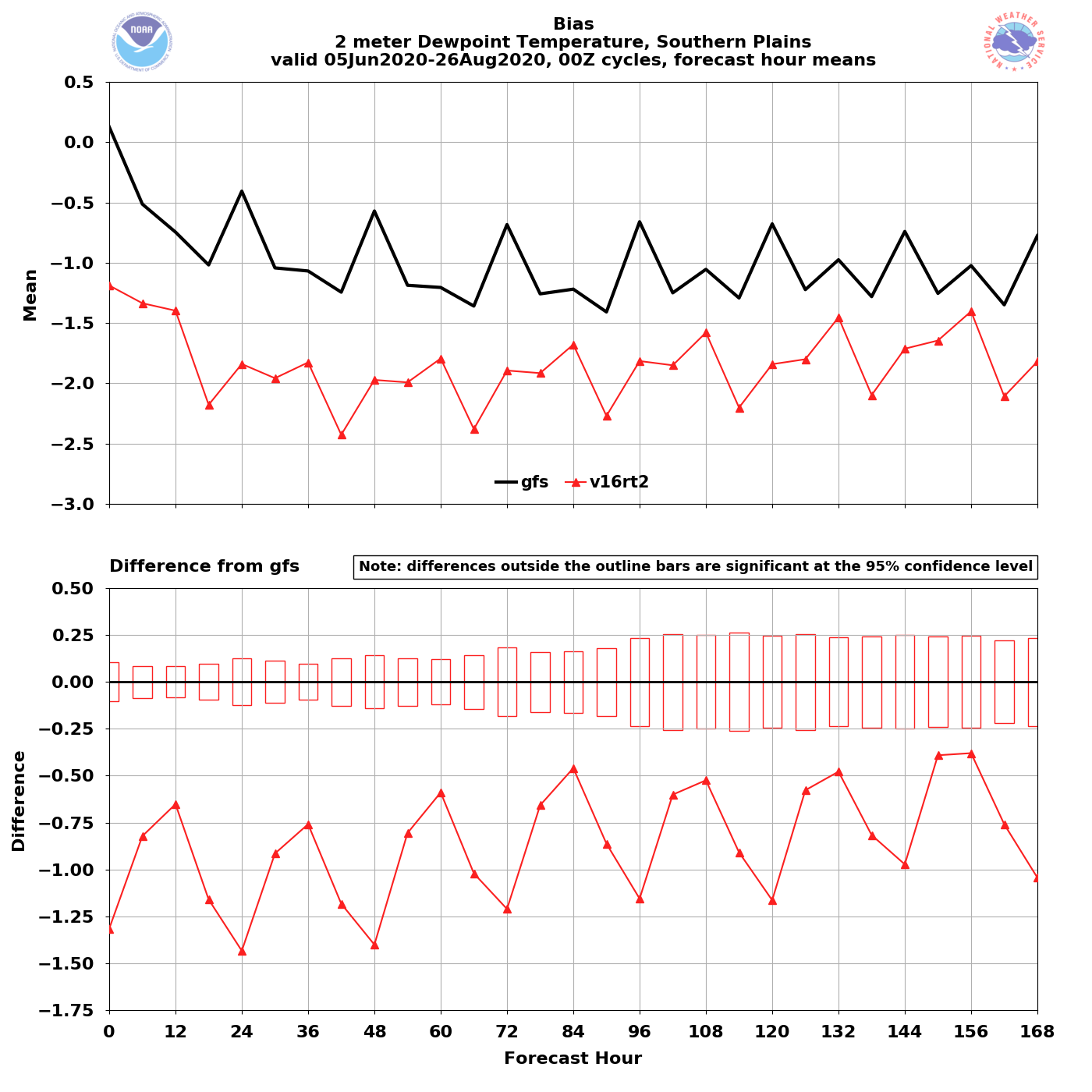 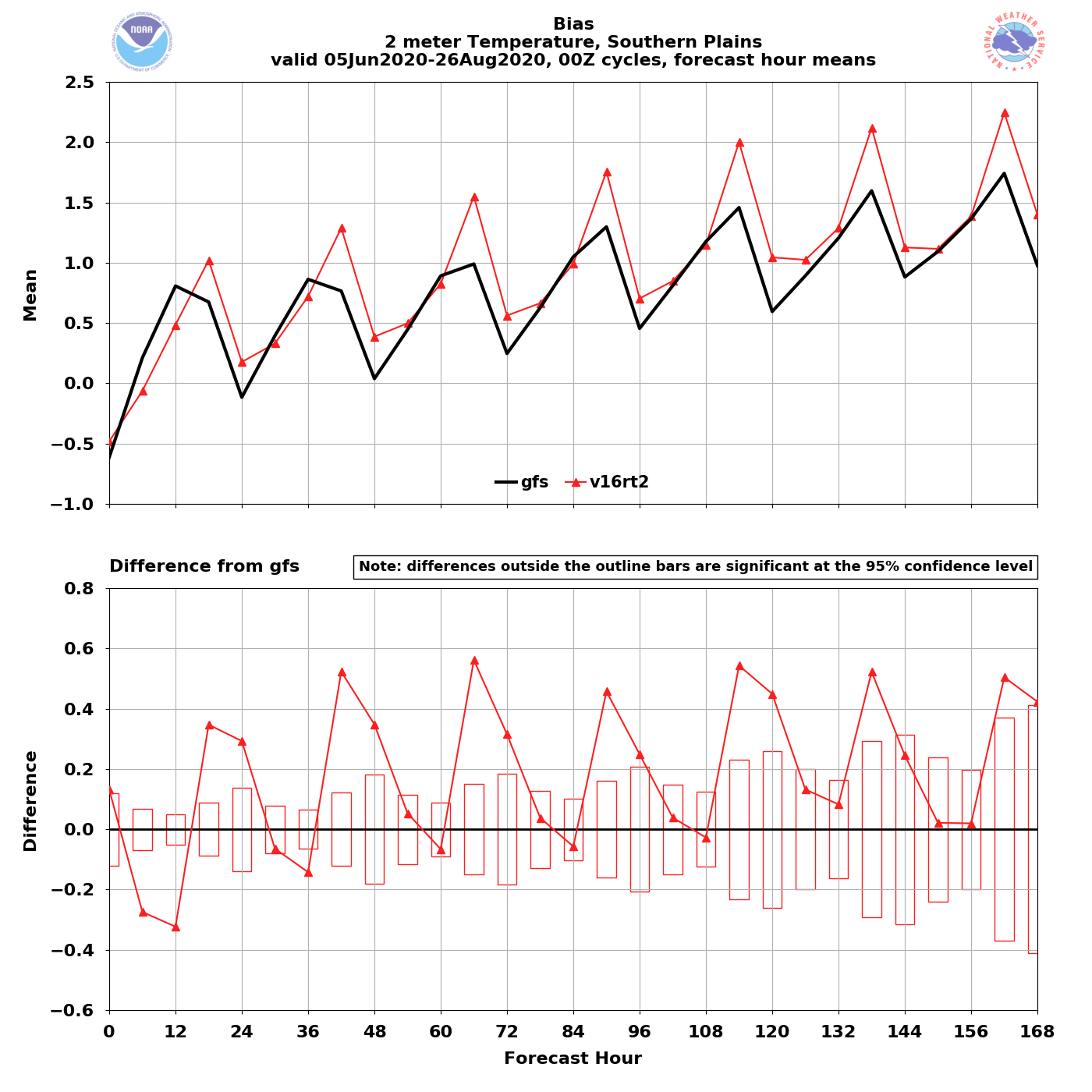 2-m Td
2-m T
GFSv15
GFSv16
Southern Plains 2-m T (left) and 2-m Td Bias as a Function of Forecast Lead
Similar bias exists, but to a lesser extent, in neighboring regions
NATIONAL OCEANIC AND ATMOSPHERIC ADMINISTRATION
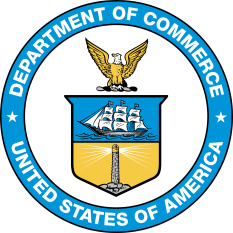 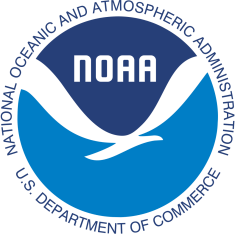 GFSv16 Severe Weather: Concerns
Instability guidance is degraded relative to GFSv15

GFSv16 surface-based CAPE magnitudes are consistently lower that GFSv15 magnitudes at all valid times and at all forecast lead times

Some contributing factors:
Drier top-layer soil initial conditions tend to reduce available boundary layer moisture
Overmixing can lead to boundary layers being too warm, dry, and deep at times
Tendency for the surface to decouple too early in the East?
NATIONAL OCEANIC AND ATMOSPHERIC ADMINISTRATION
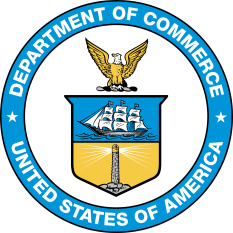 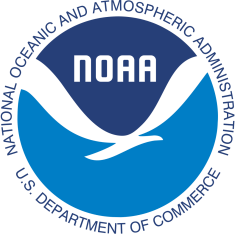 Early Surface Decoupling Across the East?
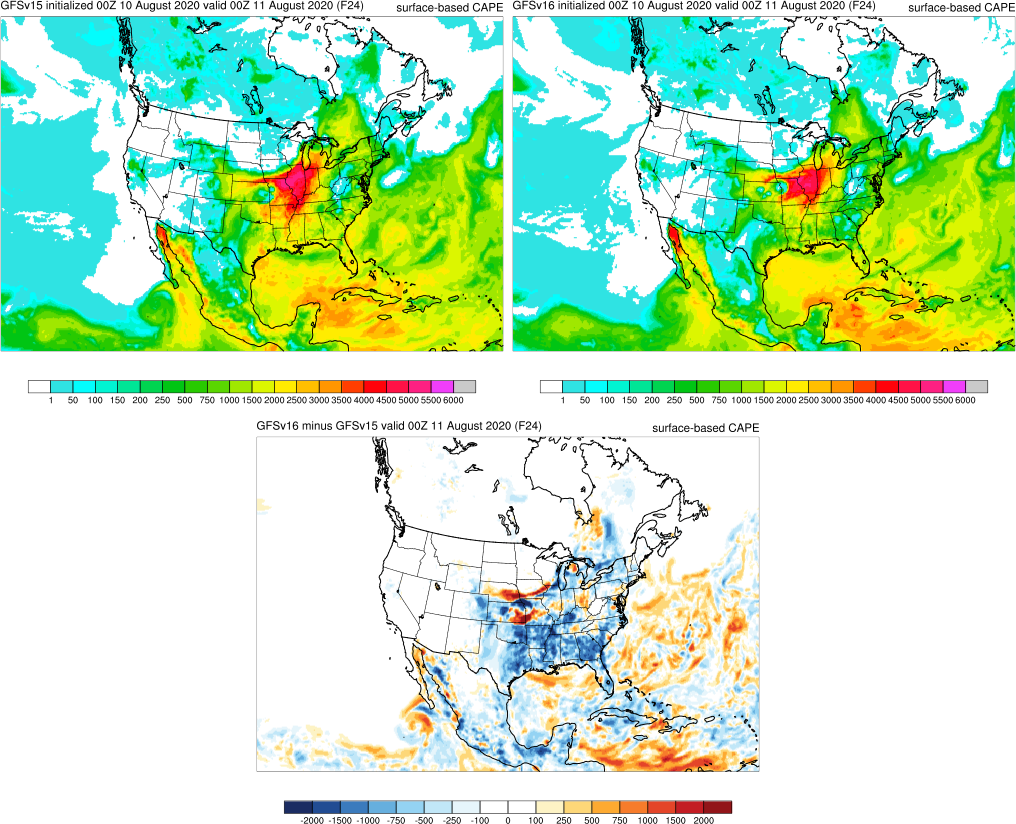 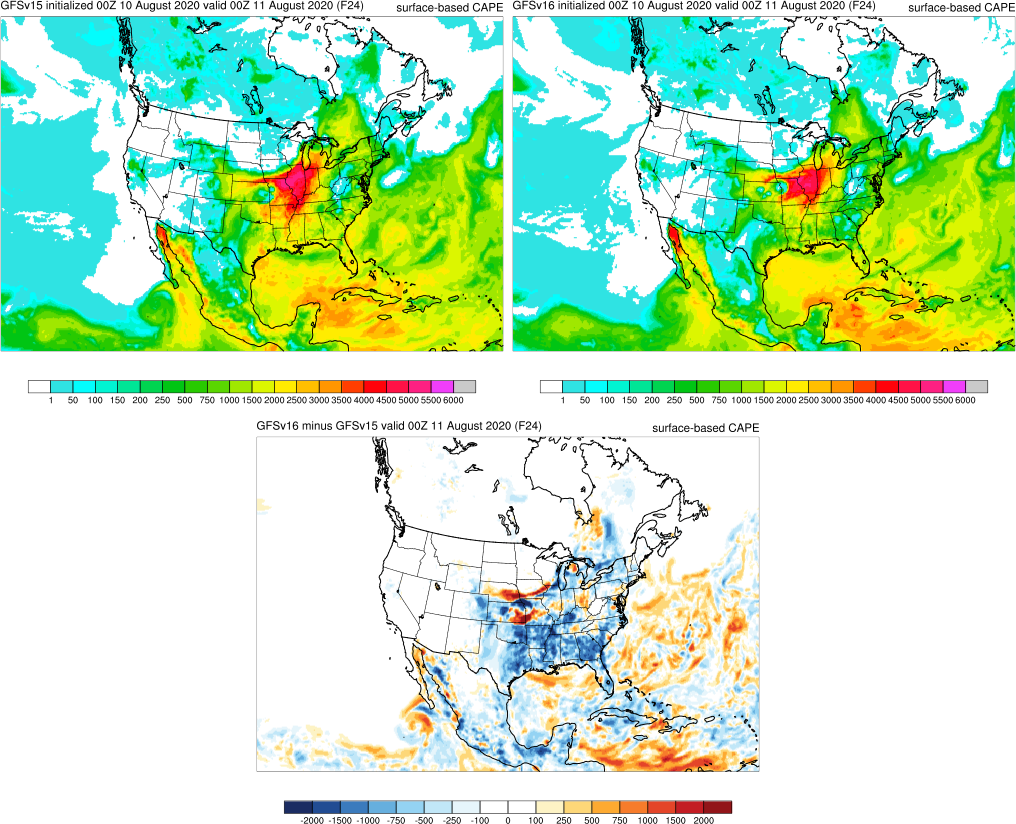 GFSv15
GFSv16
v16 - v15
Surface-Based CAPE Forecasts (left and middle) and Forecast Differences (right)
Init: 00Z 10 August 2020     Valid: 00Z 11 August 2020 (F024)
GFSv16 CAPE is also largely reduced across the southern Plains and Southeast

Let’s see how these differences evolved throughout the forecast…
NATIONAL OCEANIC AND ATMOSPHERIC ADMINISTRATION
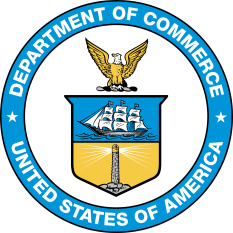 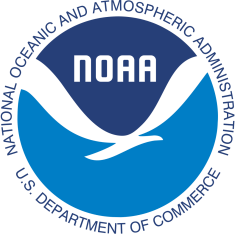 Early Surface Decoupling Across the East?
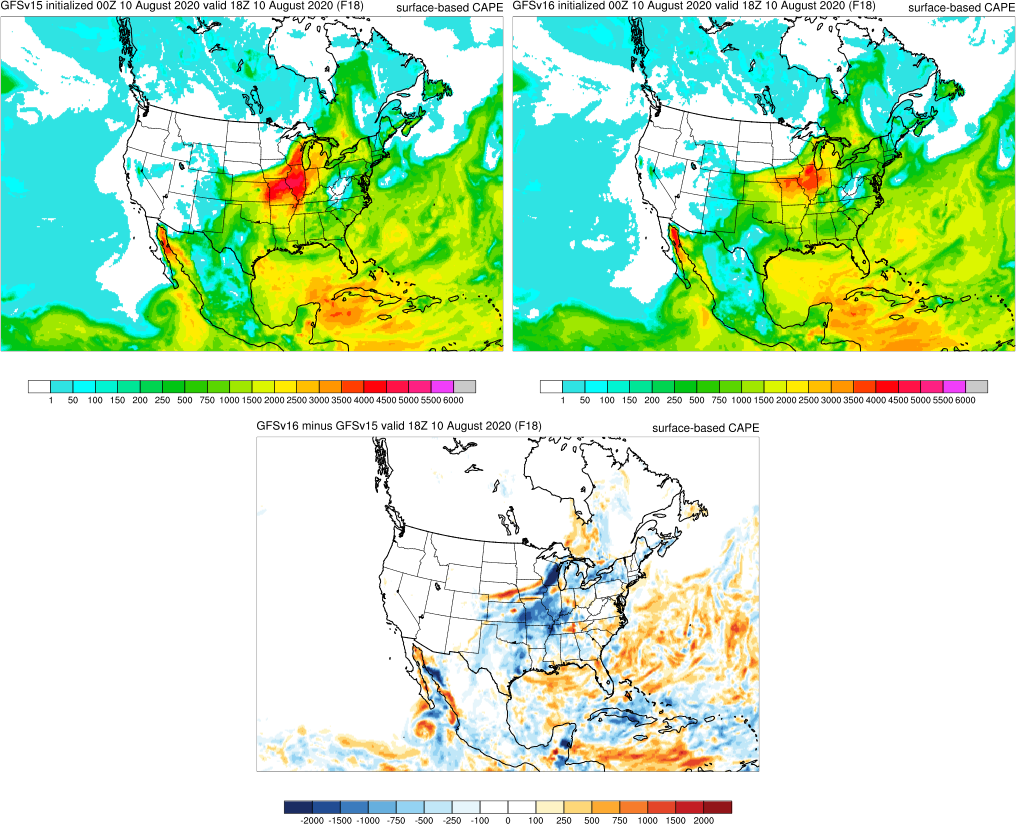 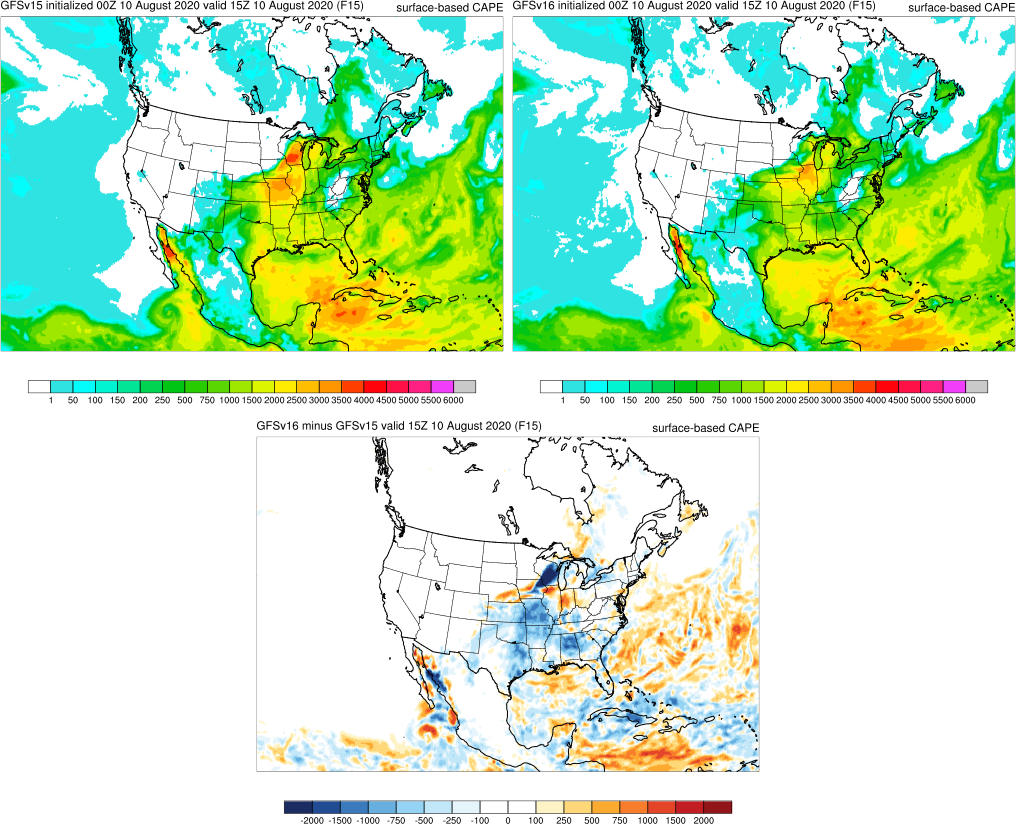 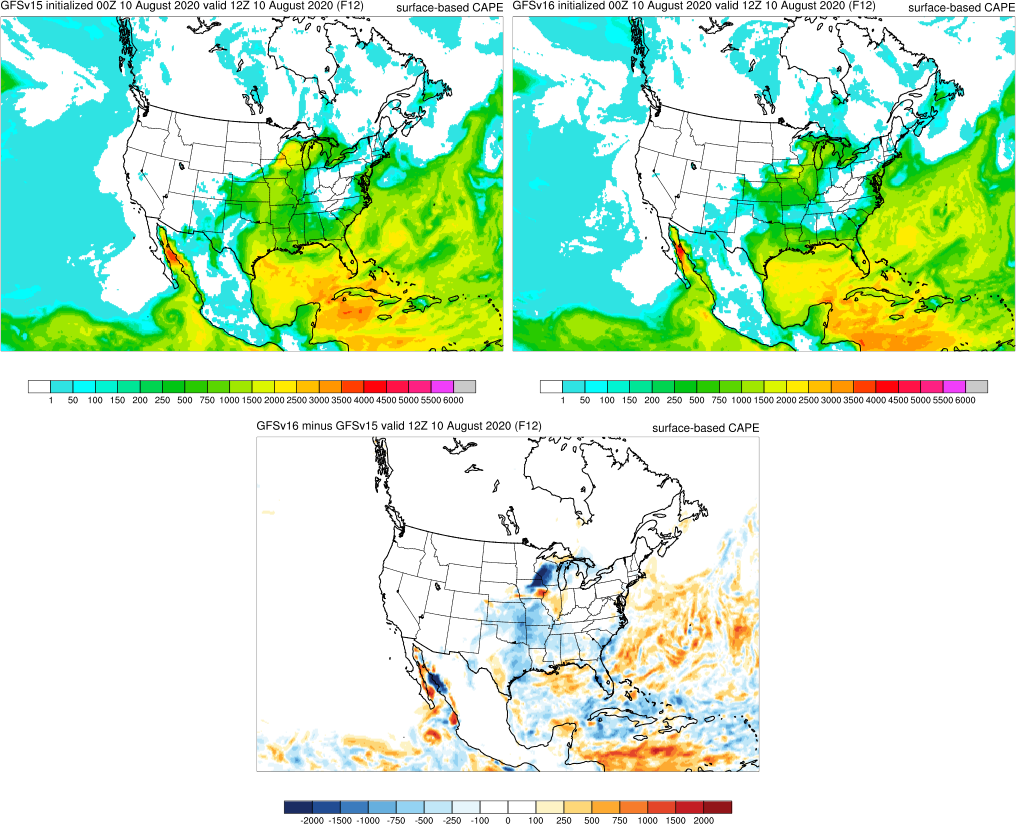 F012
F015
F018
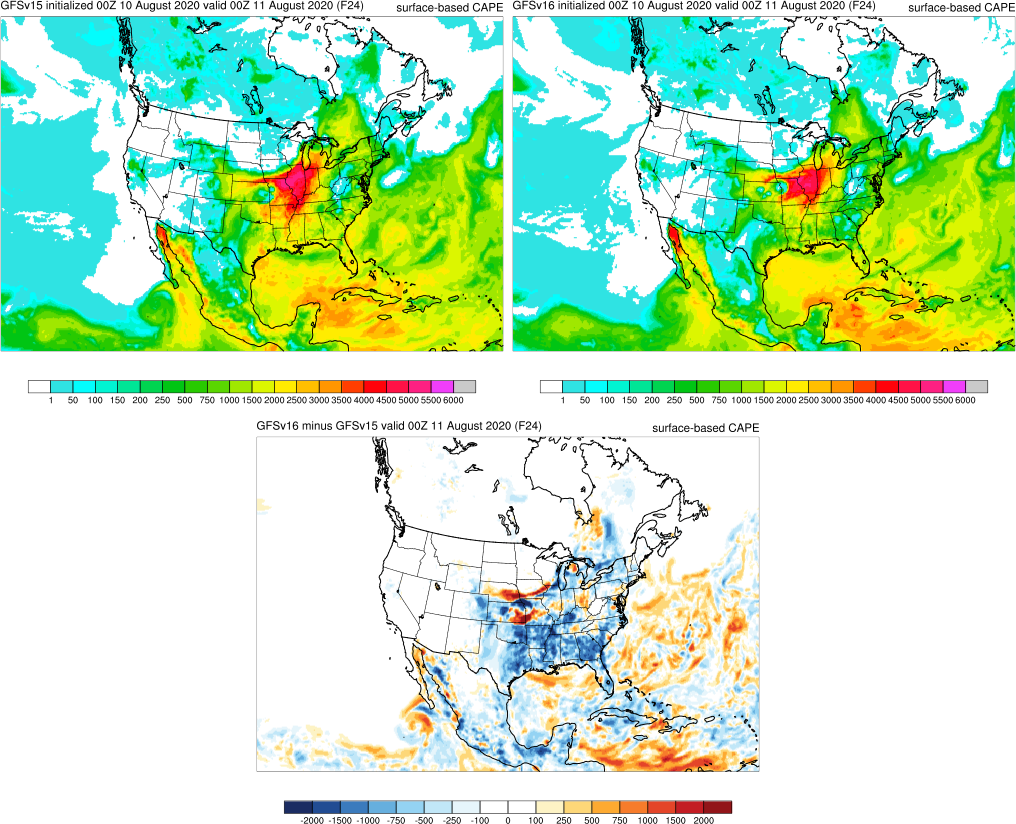 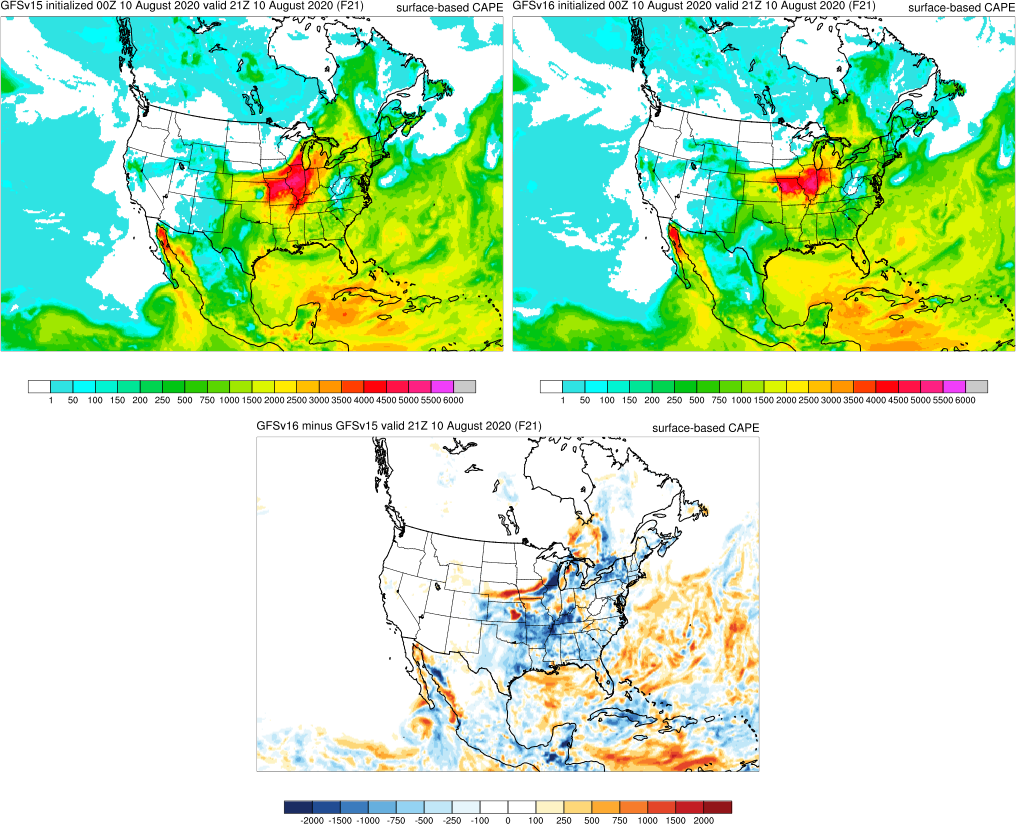 Surface-Based CAPE Forecasts Differences 
(GFSv16 - GFSv15)

Init: 00Z 8/10/2020

GFSv16 lower
GFSv16 higher
F021
F024
Is early surface decoupling playing a role in maximizing CAPE reductions at 00Z?
NATIONAL OCEANIC AND ATMOSPHERIC ADMINISTRATION
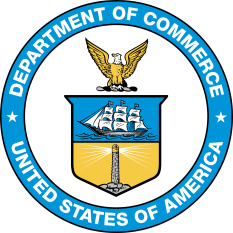 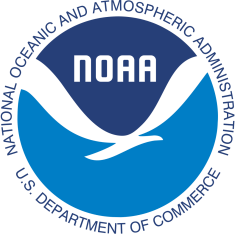 Early Surface Decoupling Across the East?
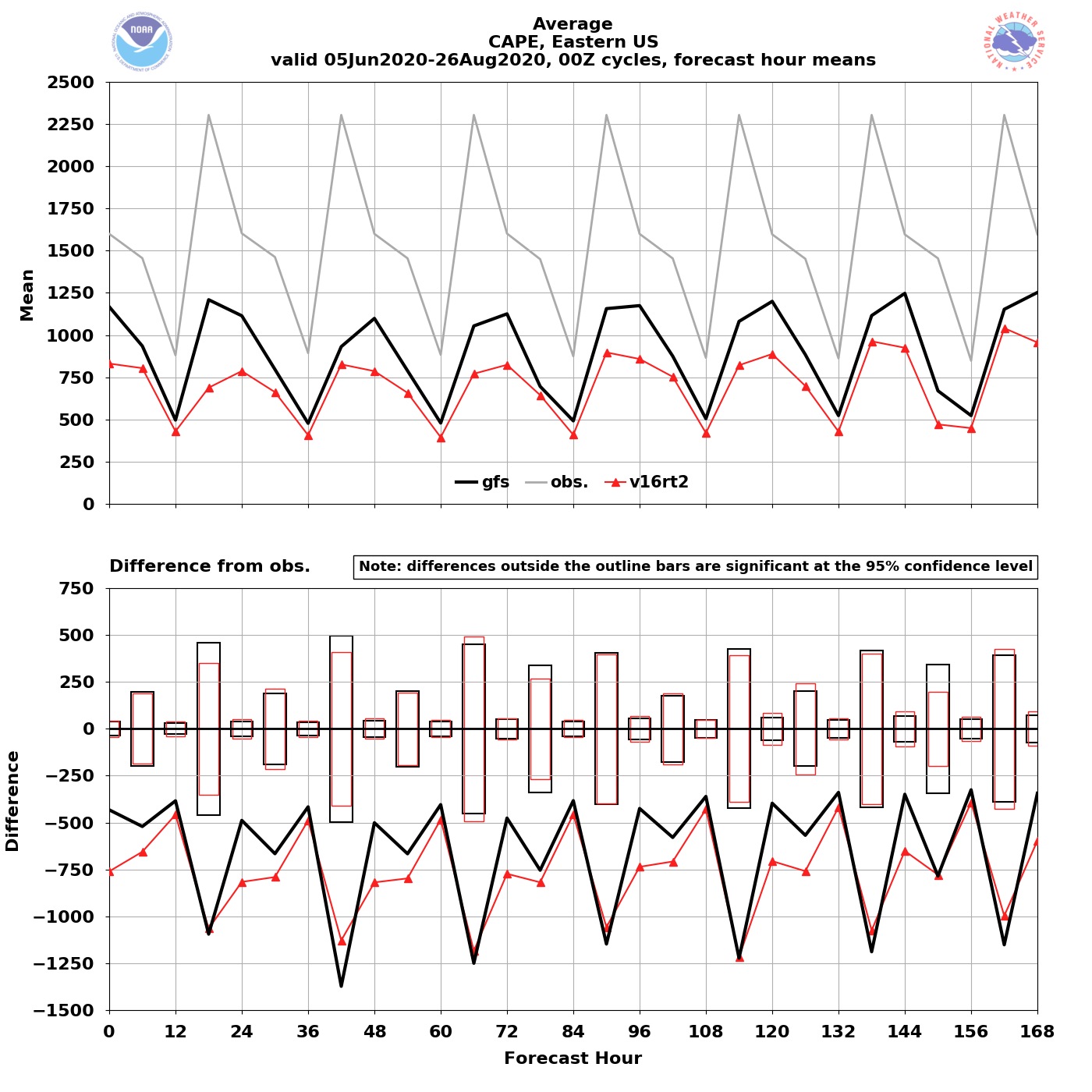 GFSv15
GFSv16
Obs
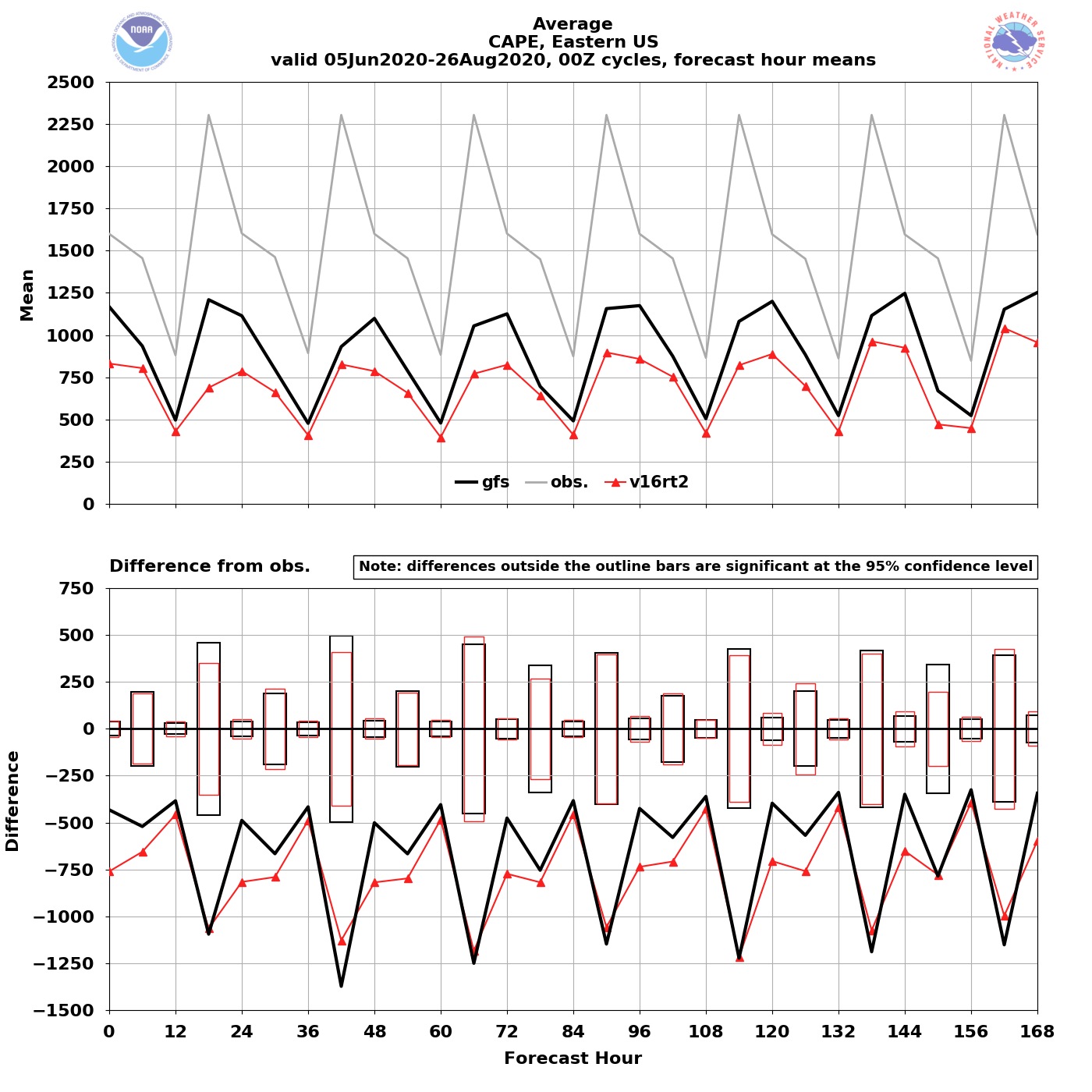 Lower GFSv16 CAPE magnitudes are more pronounced at 00Z valid times than at 12Z valid times
NATIONAL OCEANIC AND ATMOSPHERIC ADMINISTRATION
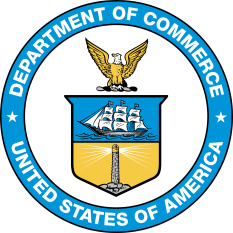 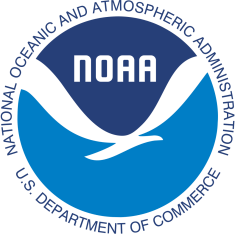 Early Surface Decoupling Across the East?
GFSv15     GFSv16     Obs
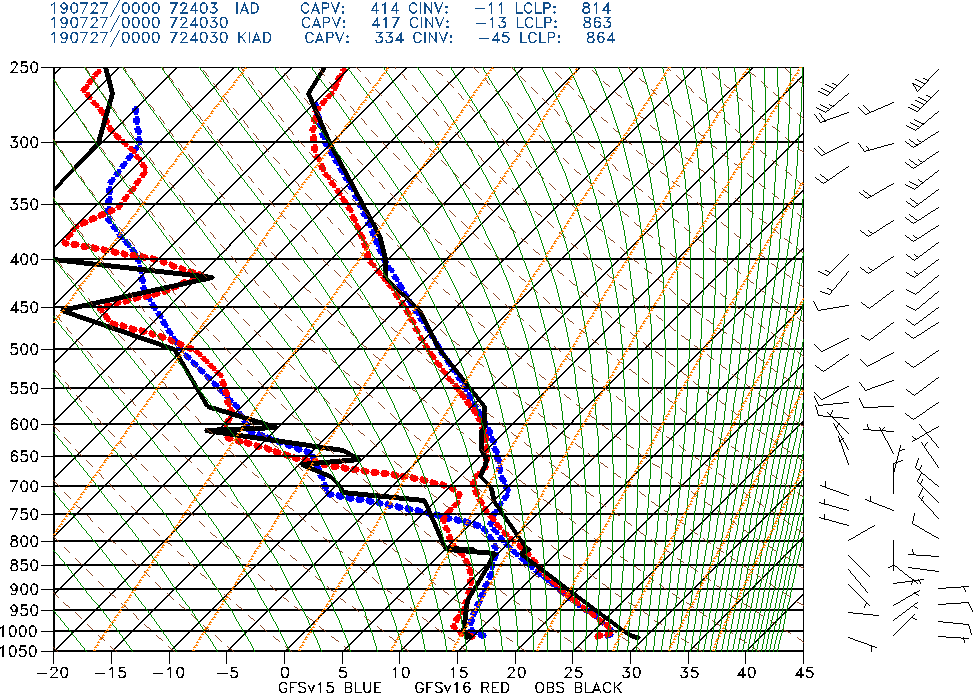 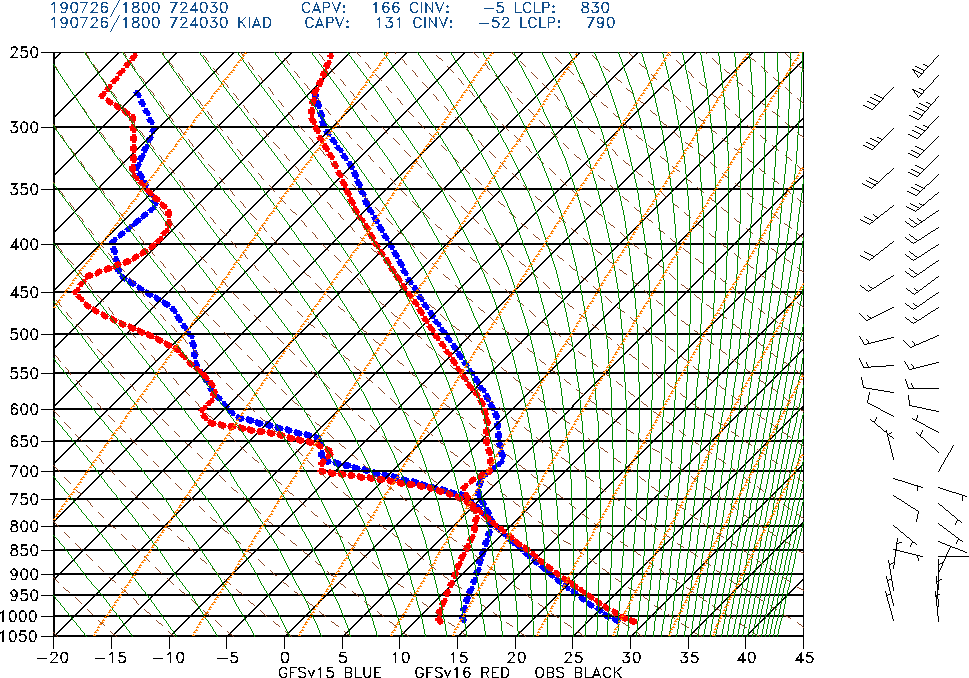 Sterling, VA
18Z (F006)
Sterling, VA
00Z (F012)
Init: 12Z 26 July 2019
Both GFS versions were fully mixed out at 18Z and began to cool too quickly by 00Z
NATIONAL OCEANIC AND ATMOSPHERIC ADMINISTRATION
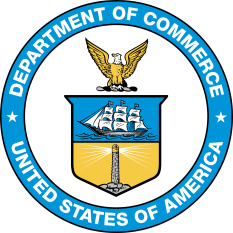 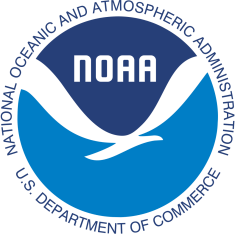 Early Surface Decoupling Across the East?
GFSv15     GFSv16     Obs
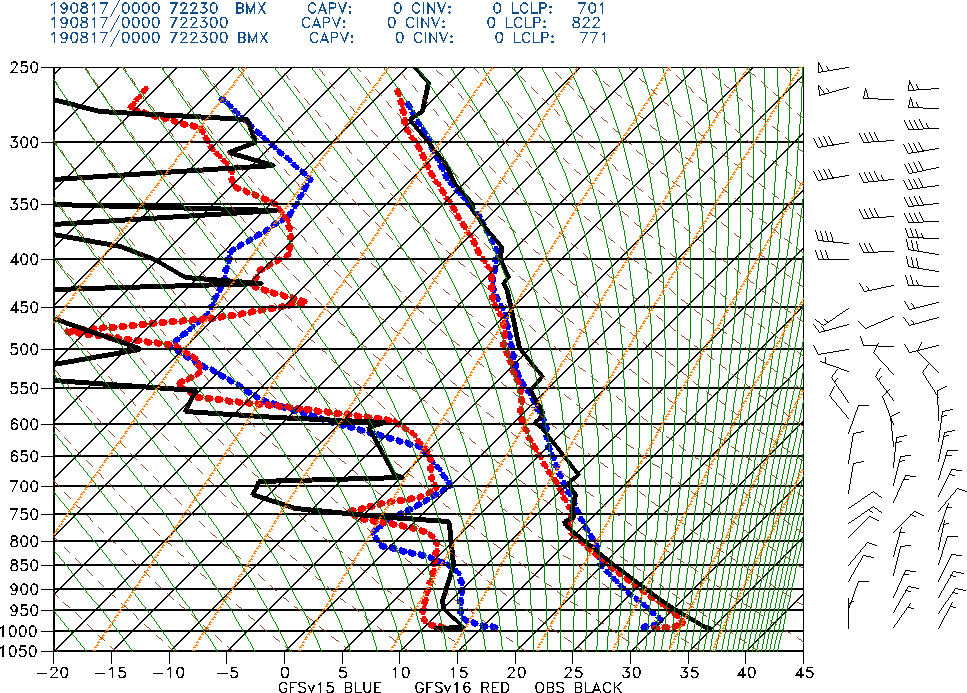 Finding multiple representative examples in the retrospective soundings was somewhat of a challenge


Other potential examples were identified in more unstable environments, but nearby diurnal convection made positive identification somewhat tricky
Birmingham, AL
F024
Init: 00Z 17 August 2019
NATIONAL OCEANIC AND ATMOSPHERIC ADMINISTRATION
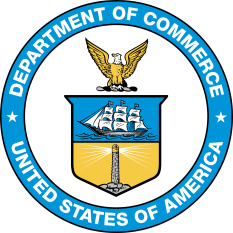 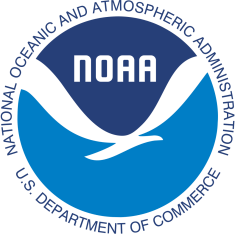 GFSv16 Severe Weather: Summary
GFSv16 strengths for severe weather include:
Better capturing of synoptic forcing features at longer lead times
Better positioning of relevant frontal boundaries
Better positioning of drylines, especially in the medium range

The primary severe weather related concern with GFSv16 is an exacerbation of a low instability bias that already exists in GFSv15

Factors contributing to the reduction of CAPE in GFSv16:
Drier top-layer soil conditions leads to reductions in available boundary-layer moisture
Overmixing can result in PBLs that are too warm, dry, and deep
Early surface decoupling may be reducing 00Z 2-m temps in the East